АДМИНИСТРАЦИЯ ГОРОДСКОГО ОКРУГА 
ГОРОД СТЕРЛИТАМАК РЕСПУБЛИКА БАШКОРТОСТАН
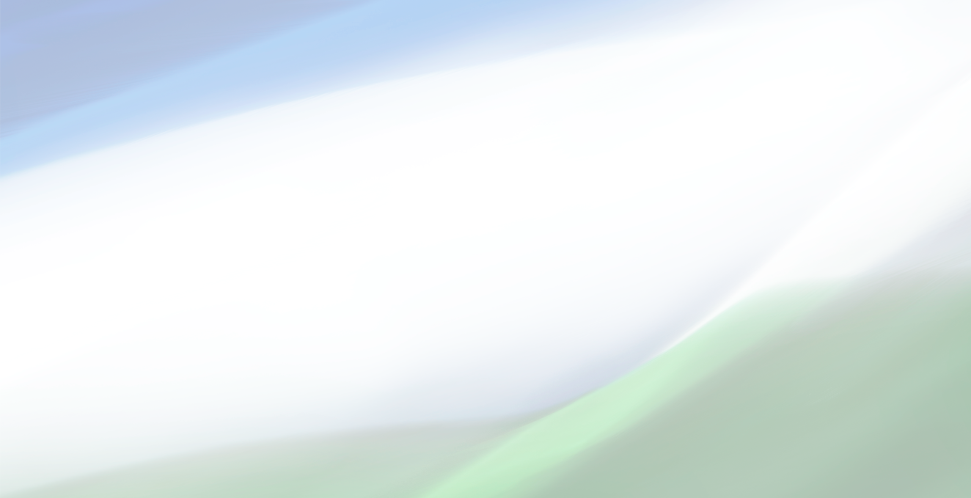 Выступает
 
Куликов Владимир Иванович
ГЛАВА АДМИНИСТРАЦИИ 
ГОРОДСКОГО ОКРУГА 
ГОРОД СТЕРЛИТАМАК 
РЕСПУБЛИКИ БАШКОРТОСТАН
РЕКОНСТРУЦИЯ ПАРКА СОДОВИКОВ
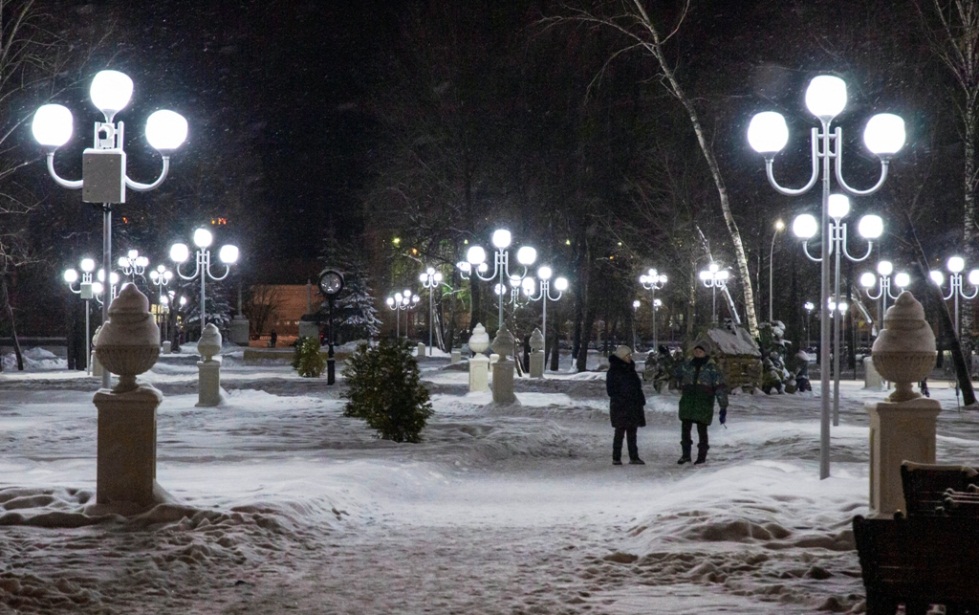 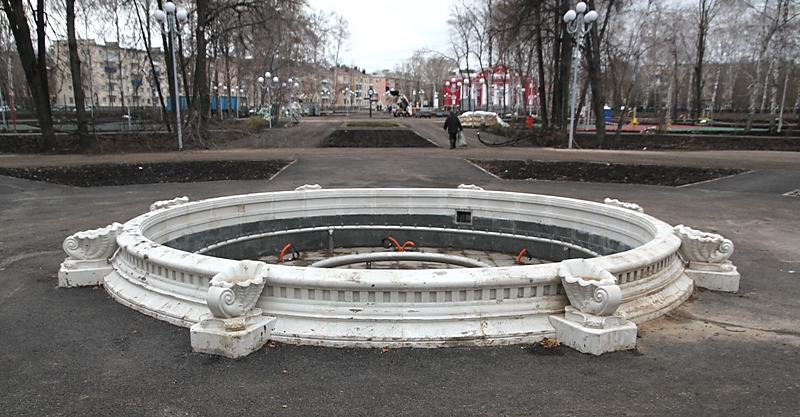 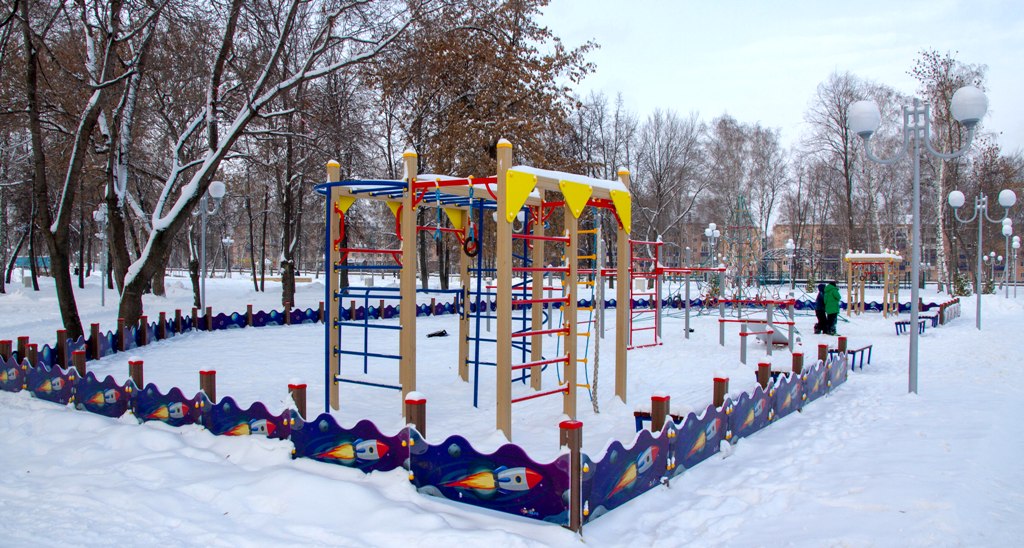 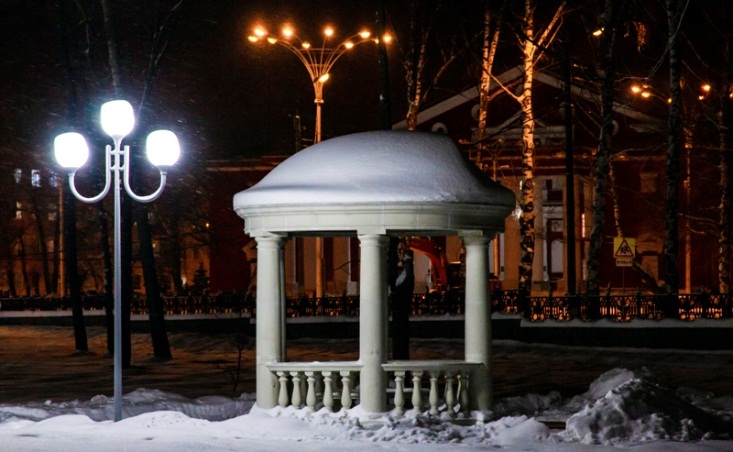 РЕКОНСТРУЦИЯ ПАРКА СОДОВИКОВ
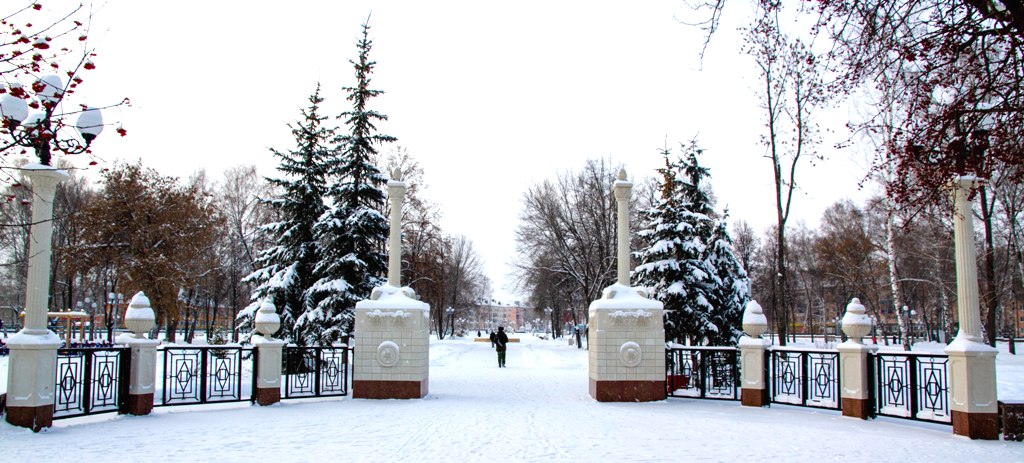 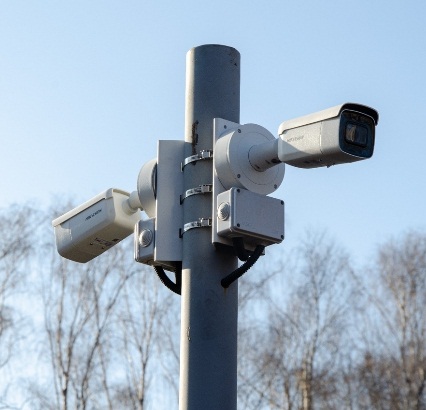 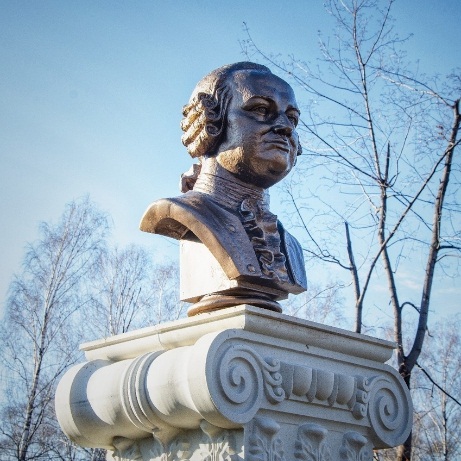 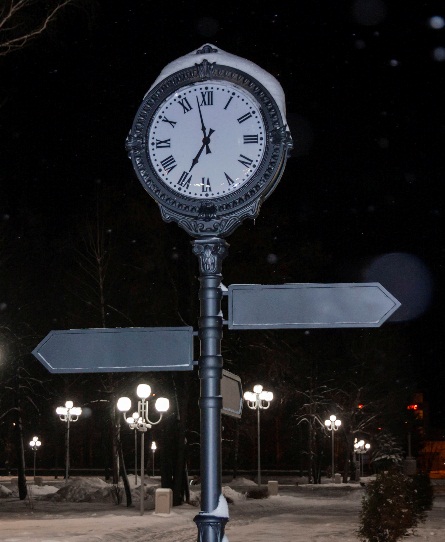 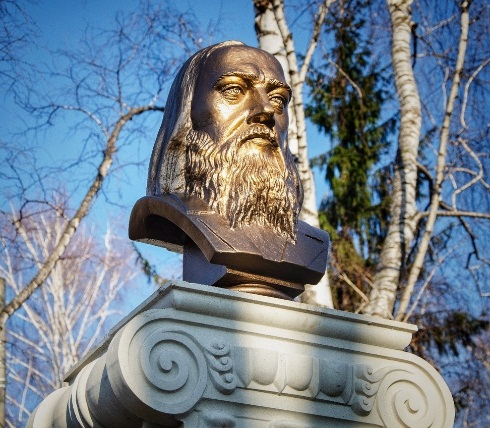 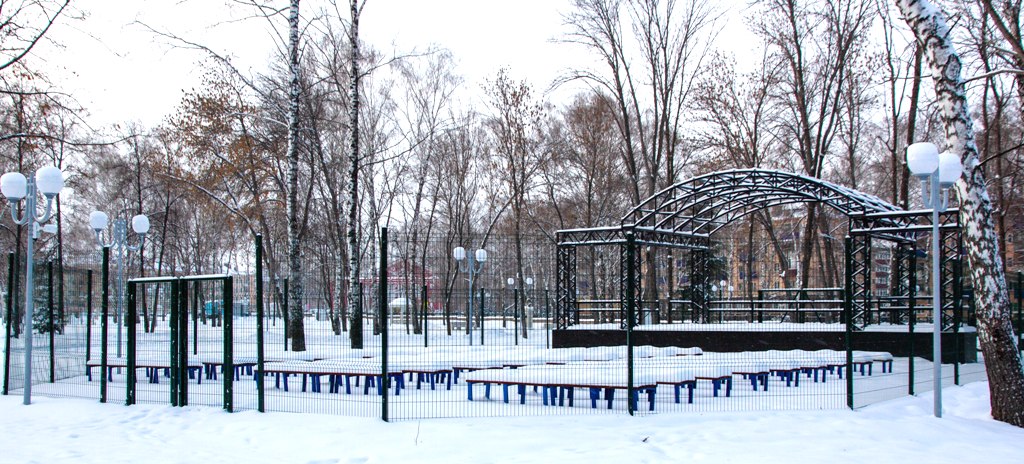 РЕКОНСТРУКЦИЯ НАБЕРЕЖНОЙ РЕКИ СТЕРЛЯ
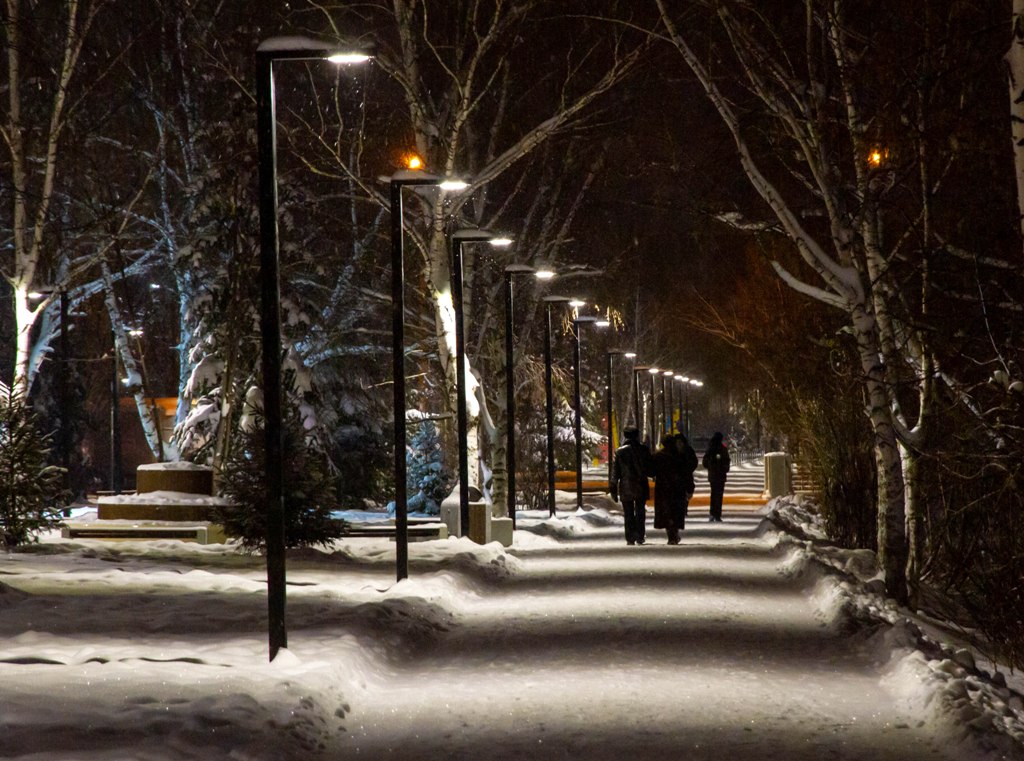 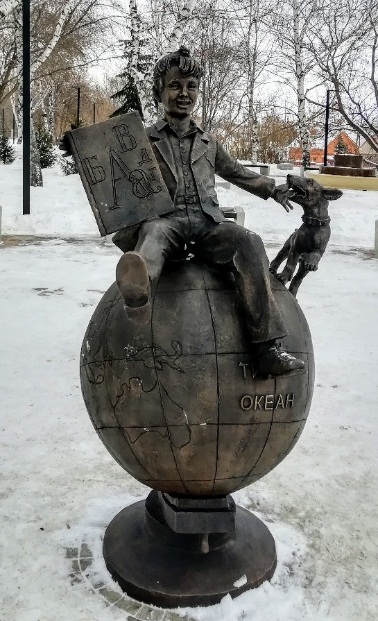 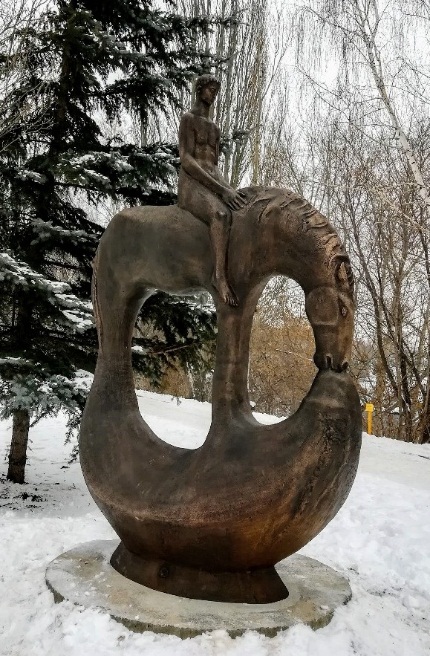 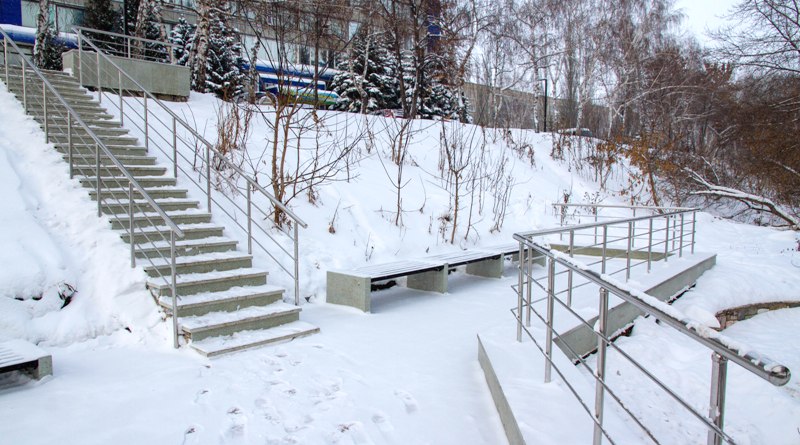 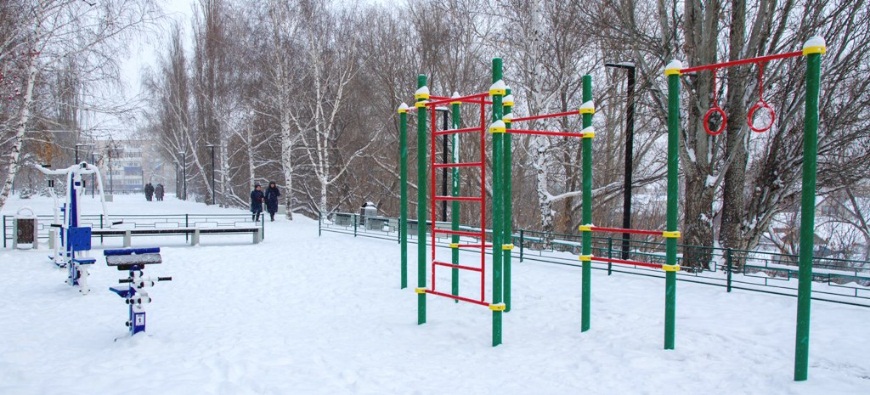 БЛАГОУСТРОЙСТВО СКВЕРА ЗА КИНОКОМПЛЕКСОМ «САЛАВАТ»
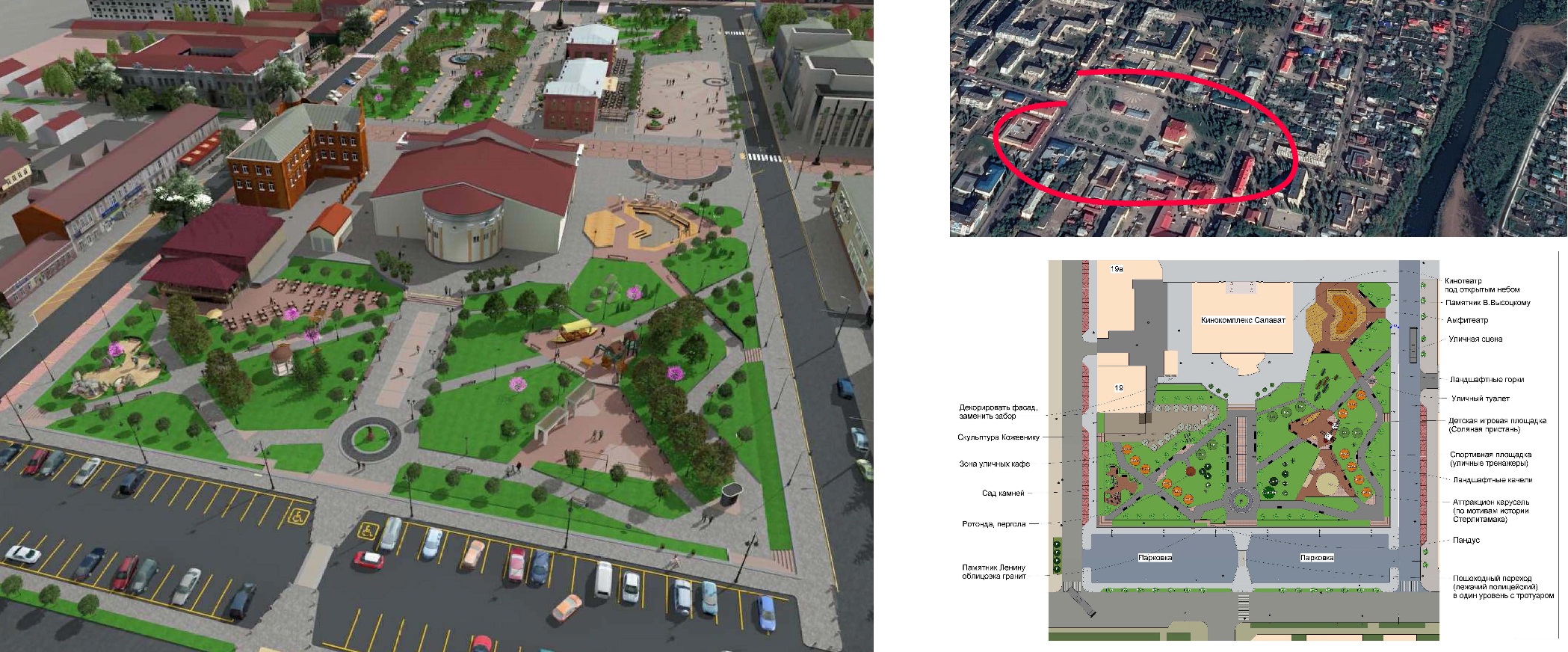 ВТОРОЕ МЕСТО ВО ВСЕРОССИЙСКОМ КОНКУРСЕ 
«ЛУЧШАЯ МУНИЦИПАЛЬНАЯ ПРАКТИКА»
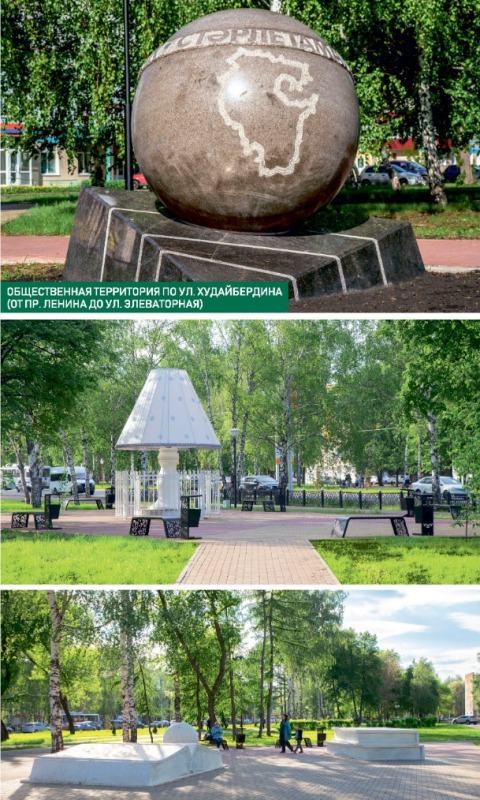 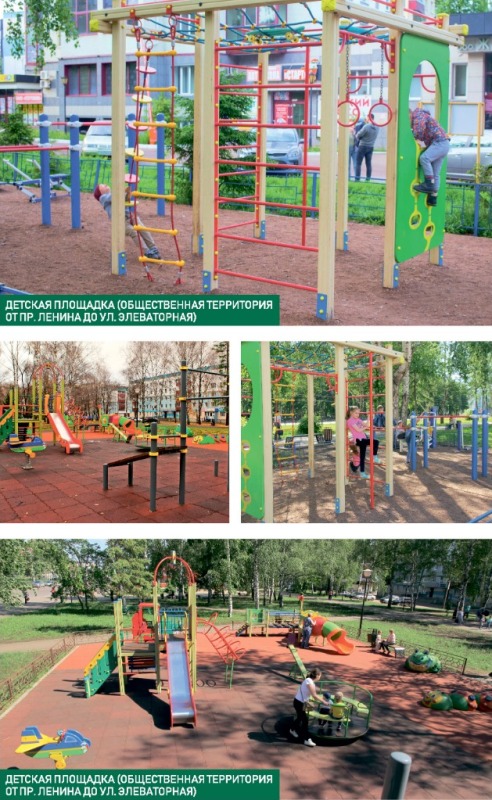 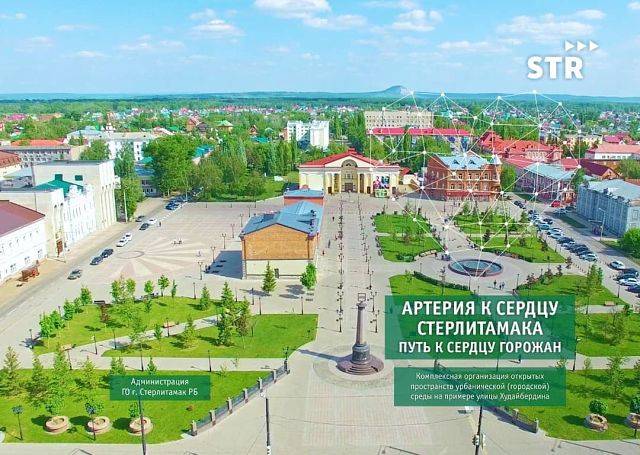 «СТЕРЛИТАМАК – ГОРОД, В КОТОРОМ ХОЧЕТСЯ ЖИТЬ»
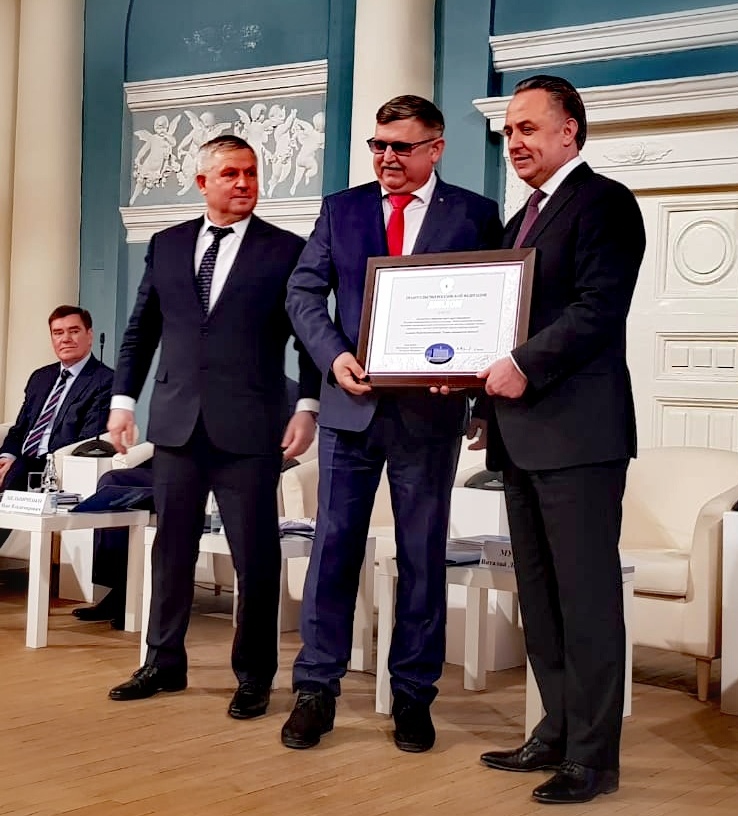 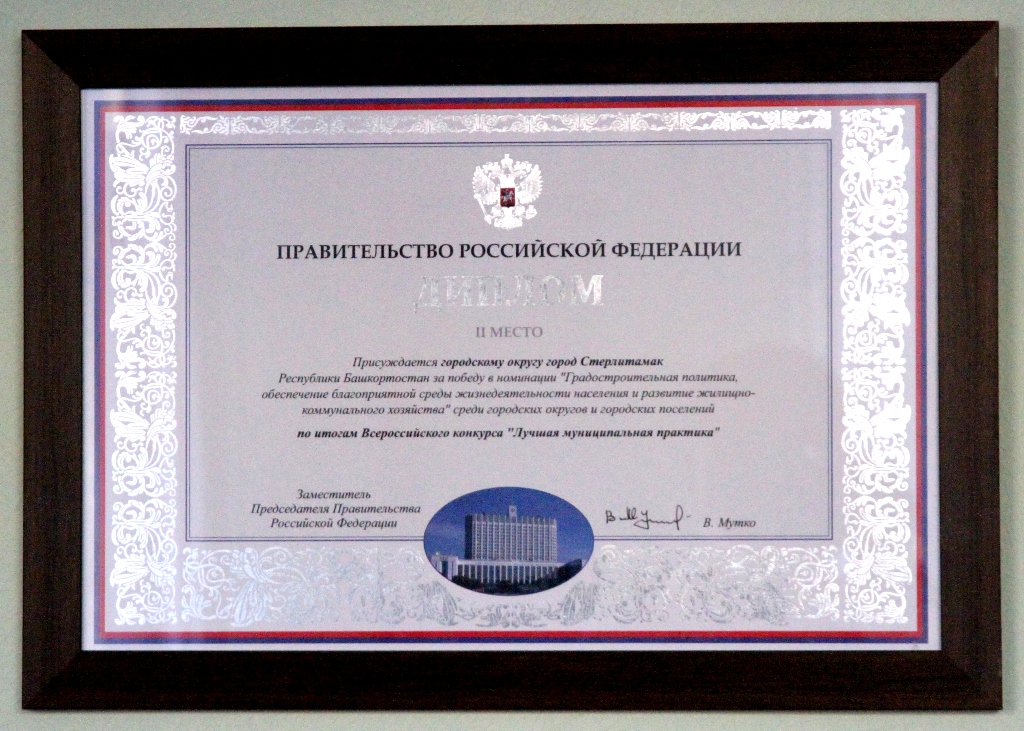 НОВАЯ СПЕЦТЕХНИКА
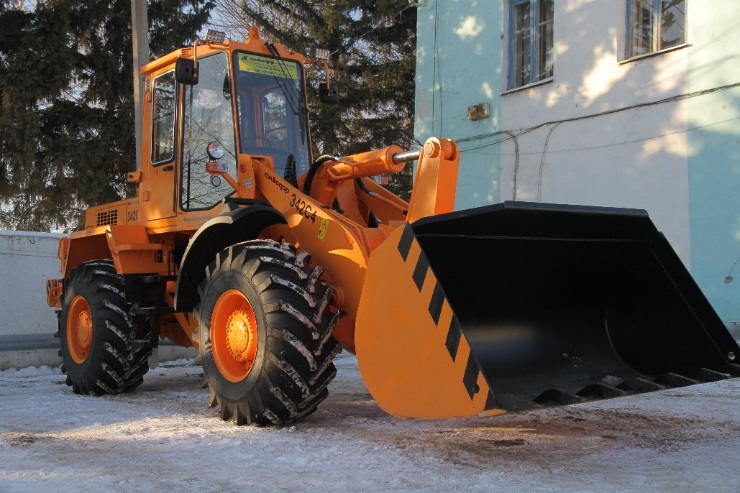 Погрузчик
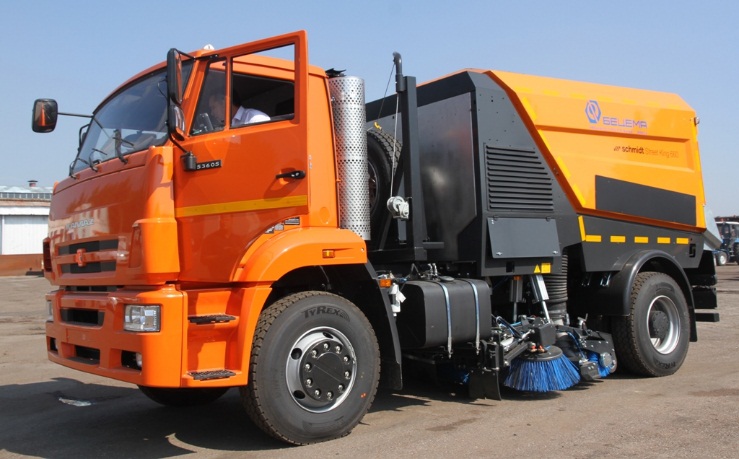 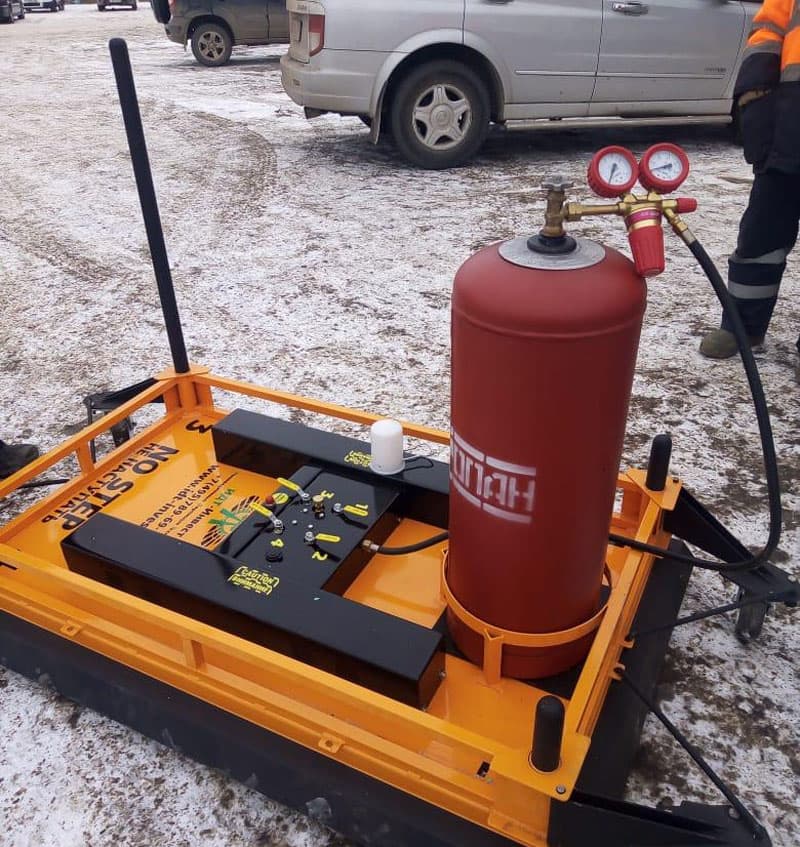 Дорожный пылесос
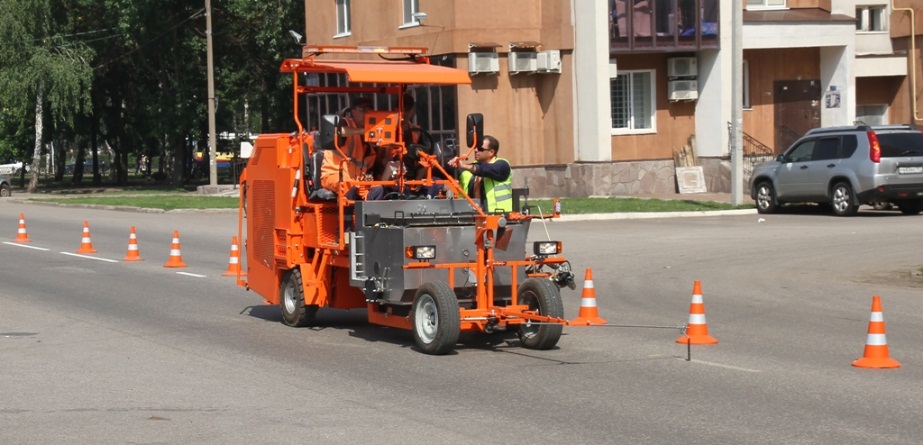 Инфракрасный нагреватель асфальта
Машина для нанесения дорожной разметки термопластиком
РЕАЛИЗАЦИЯ ПРОГРАММЫ «БАШКИРСКИЕ ДВОРИКИ»
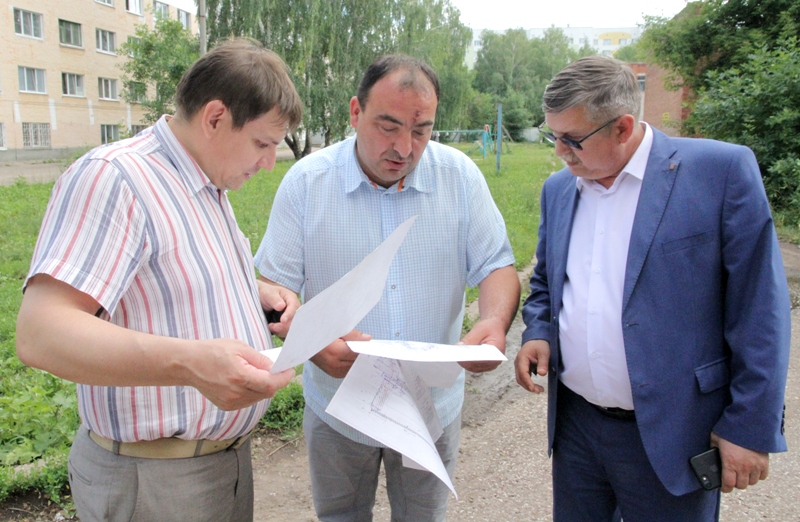 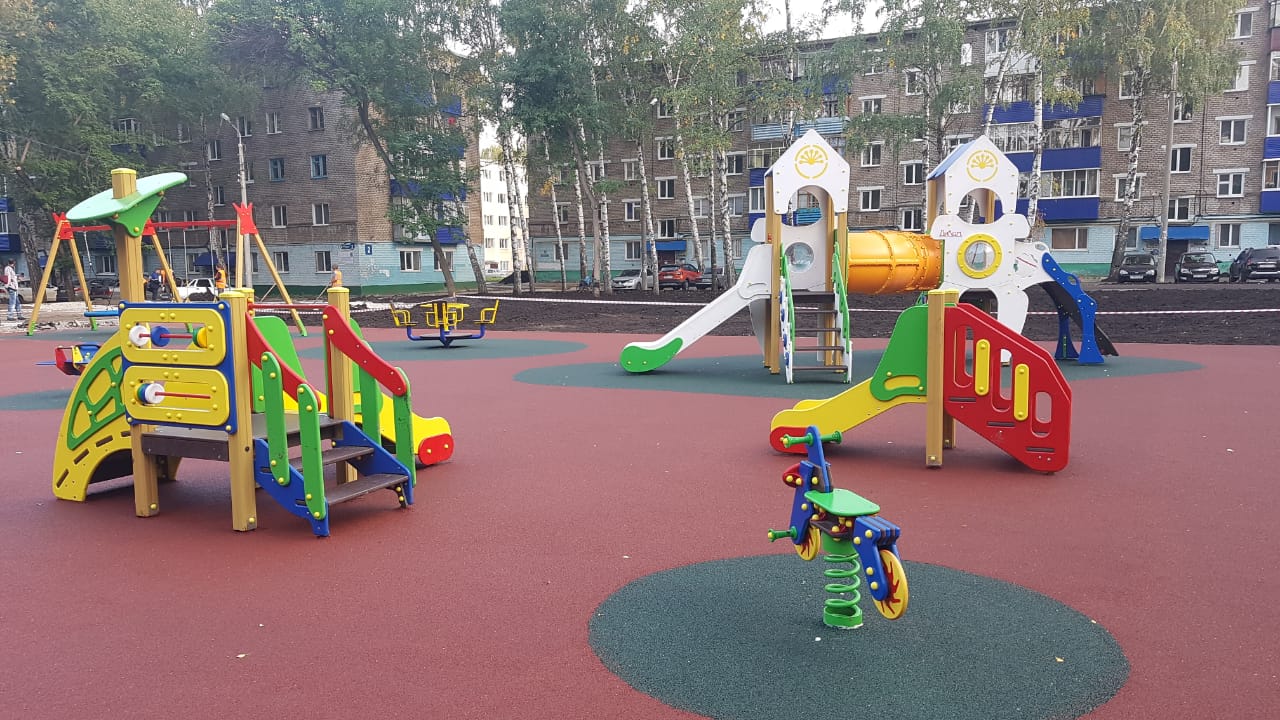 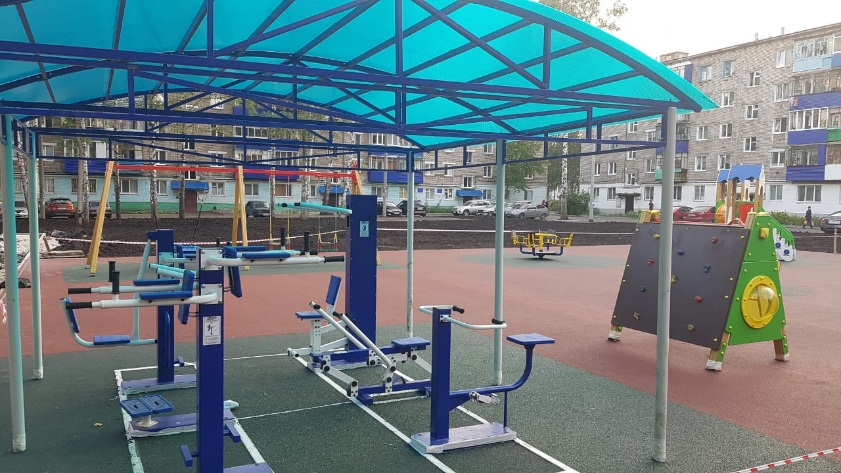 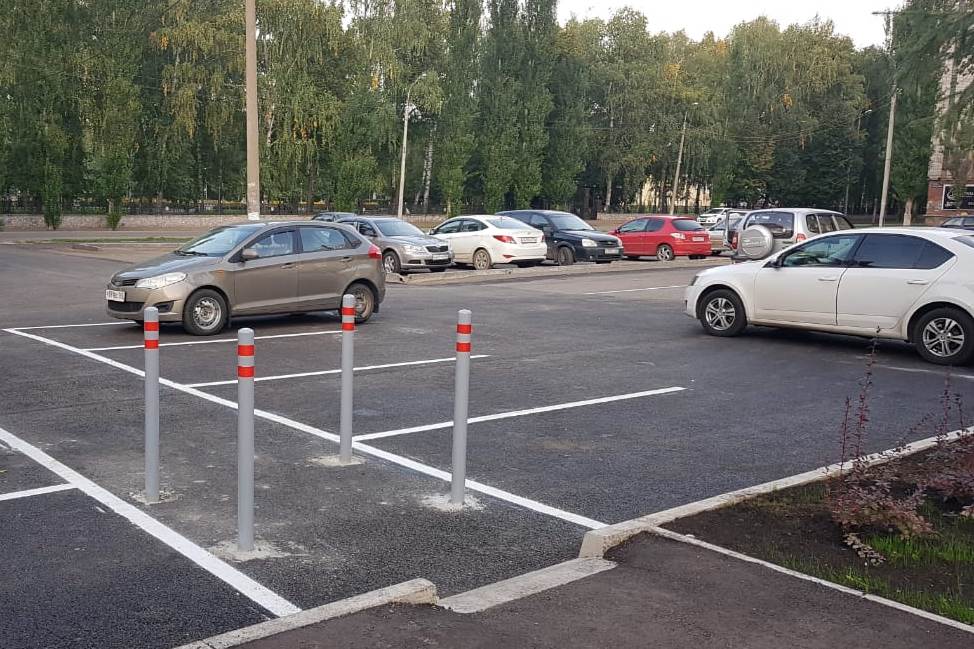 ПРОГРАММА КОМПЛЕКСНОГО РЕМОНТА ПОДЪЕЗДОВ
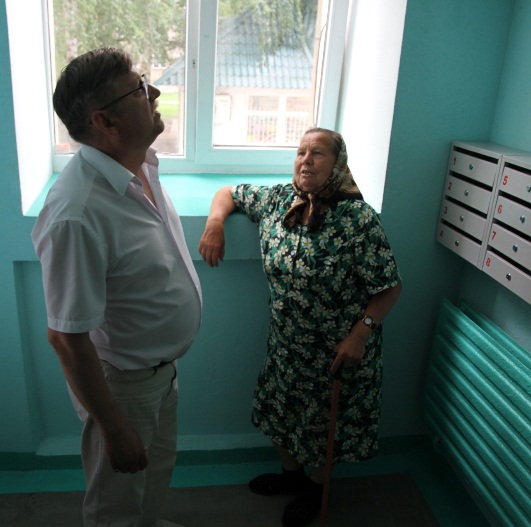 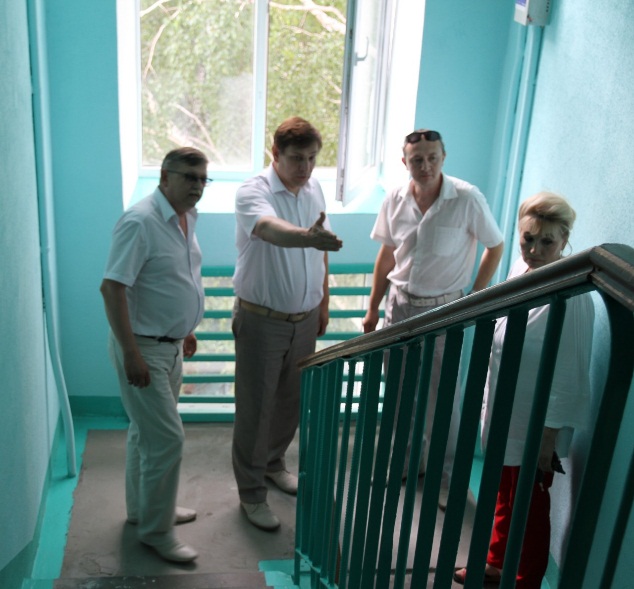 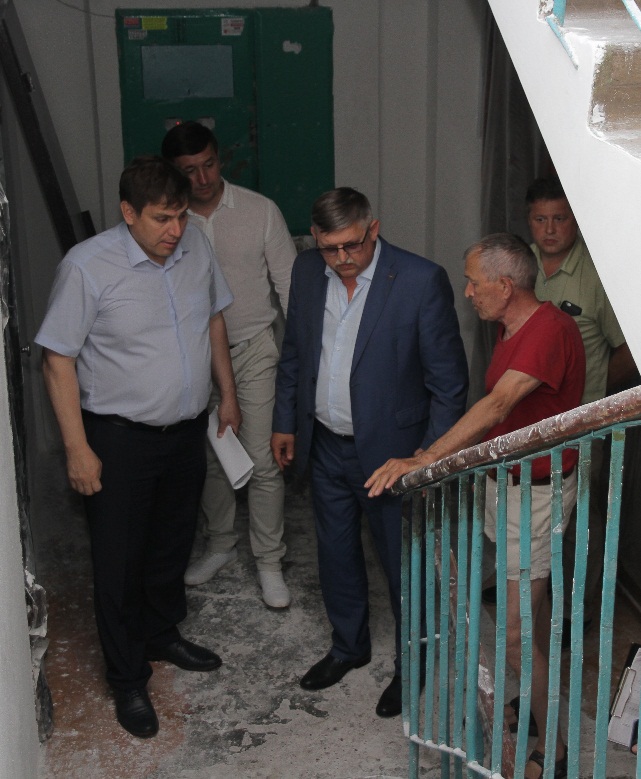 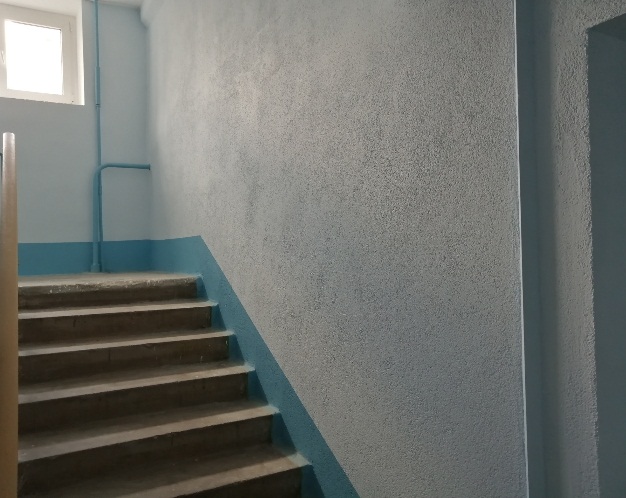 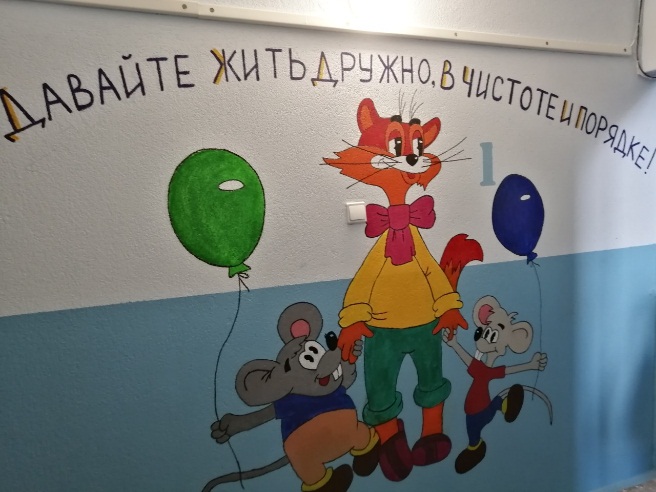 «СВЕТЛЫЙ ГОРОД»
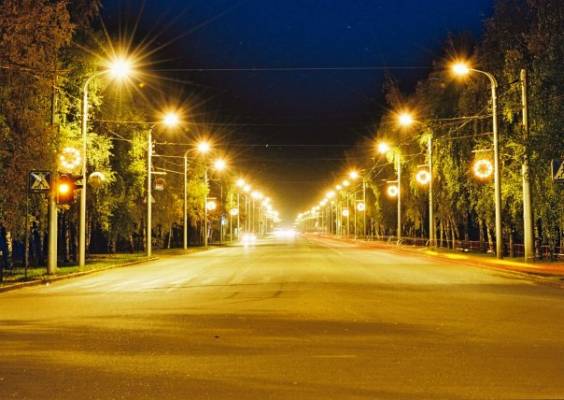 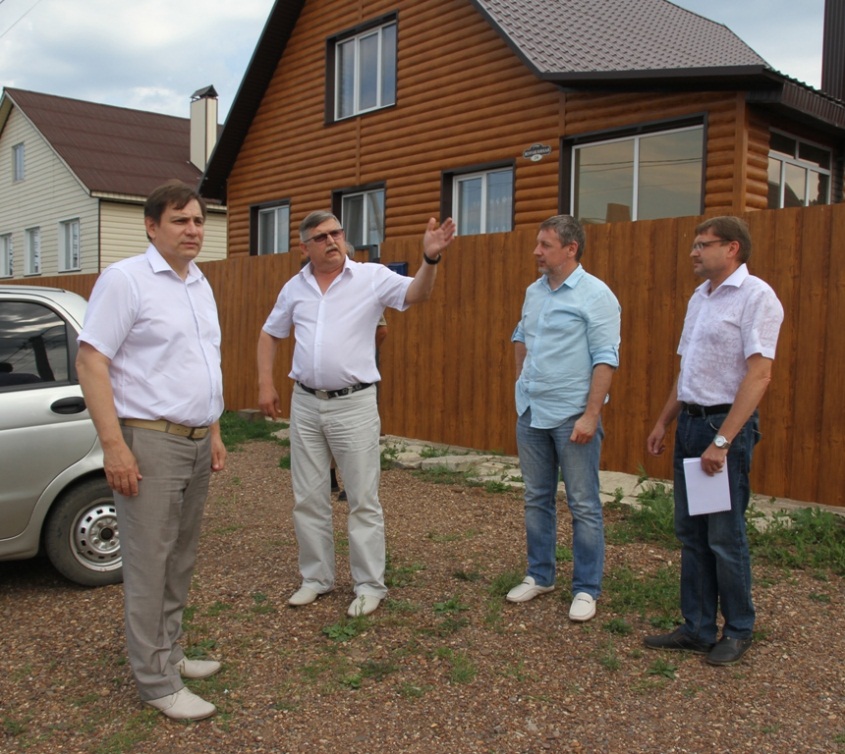 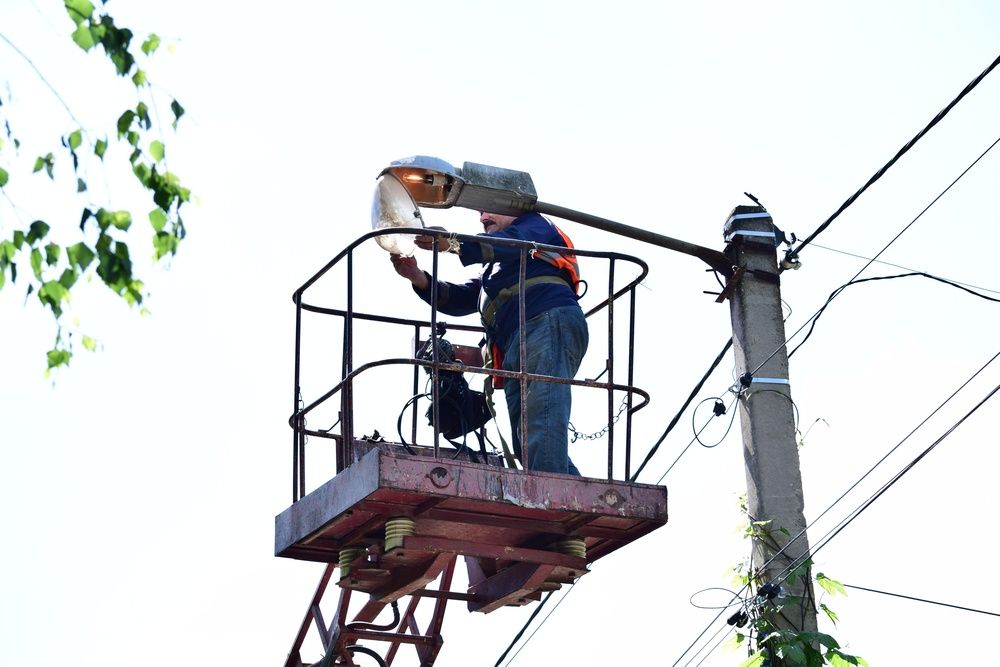 НАЦИОНАЛЬНЫЙ ПРОЕКТ «БЕЗОПАСНЫЕ И КАЧЕСТВЕННЫЕ АВТОМОБИЛЬНЫЕ ДОРОГИ»
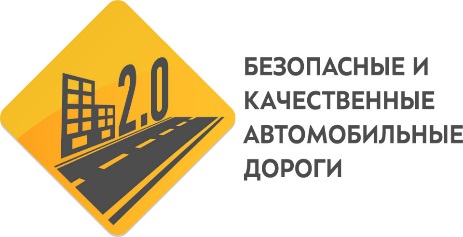 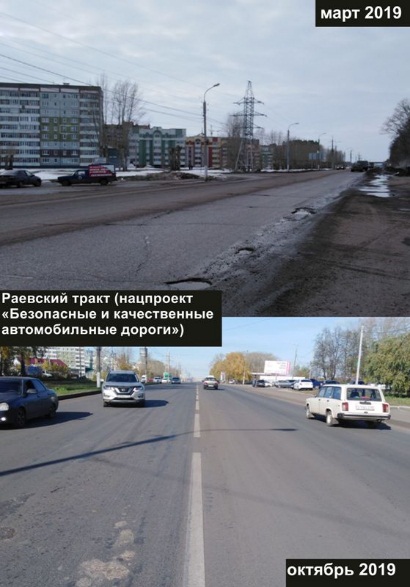 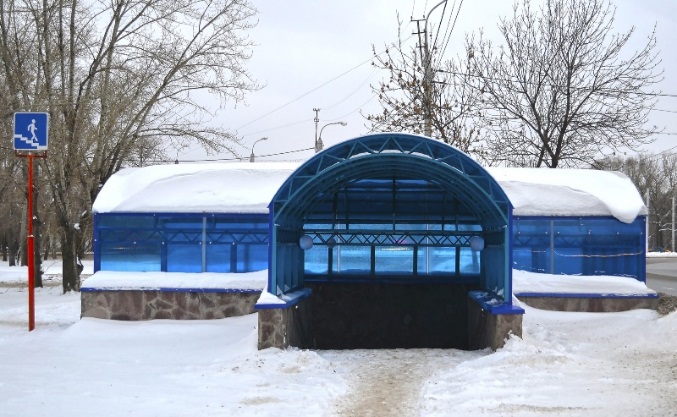 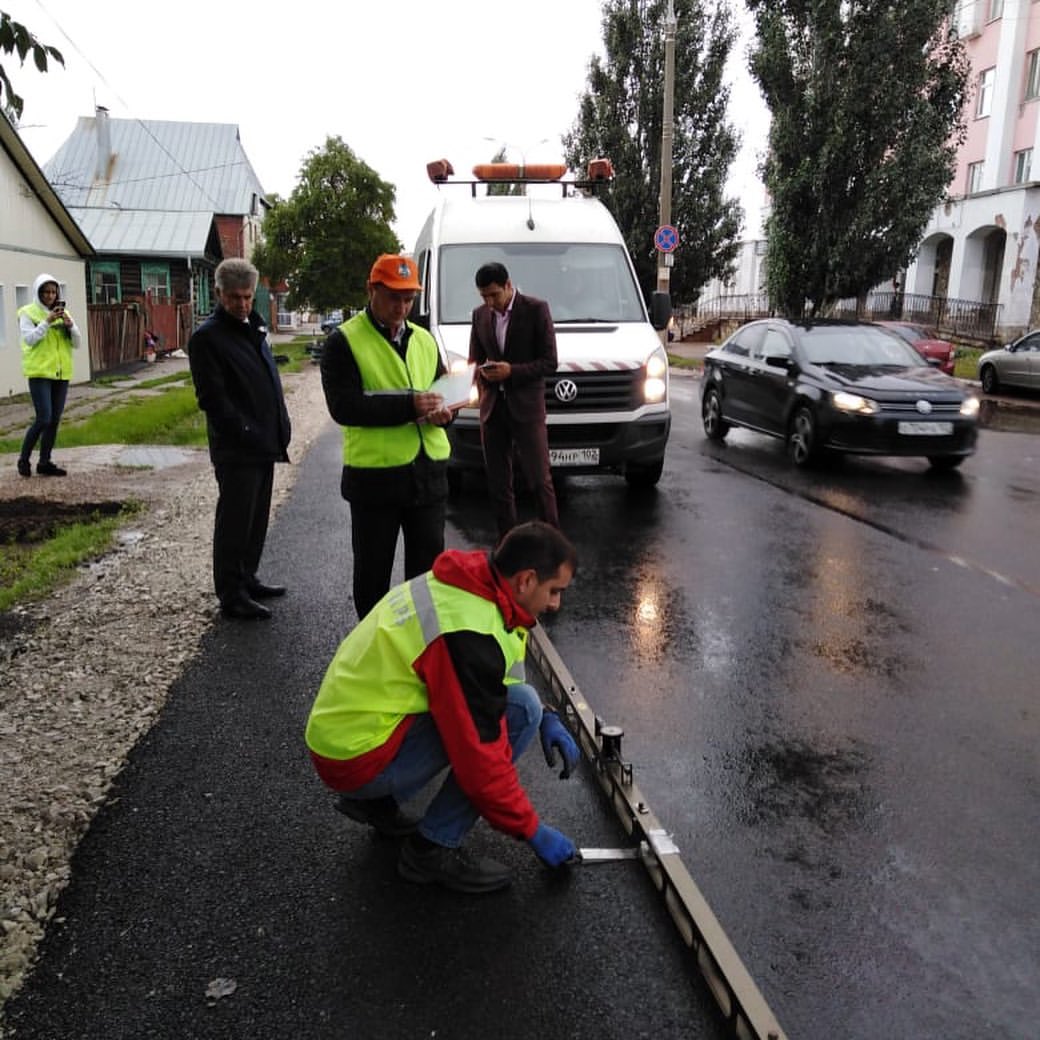 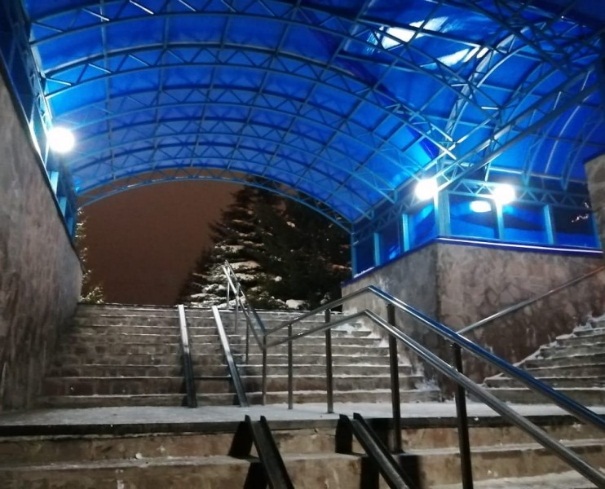 СТРОИТЕЛЬСТВО ДОРОГИ И БУЛЬВАРА ПО УЛ.СТРОИТЕЛЕЙ И В ПРОДОЛЖЕНИЕ ПР.ОКТЯБРЯ
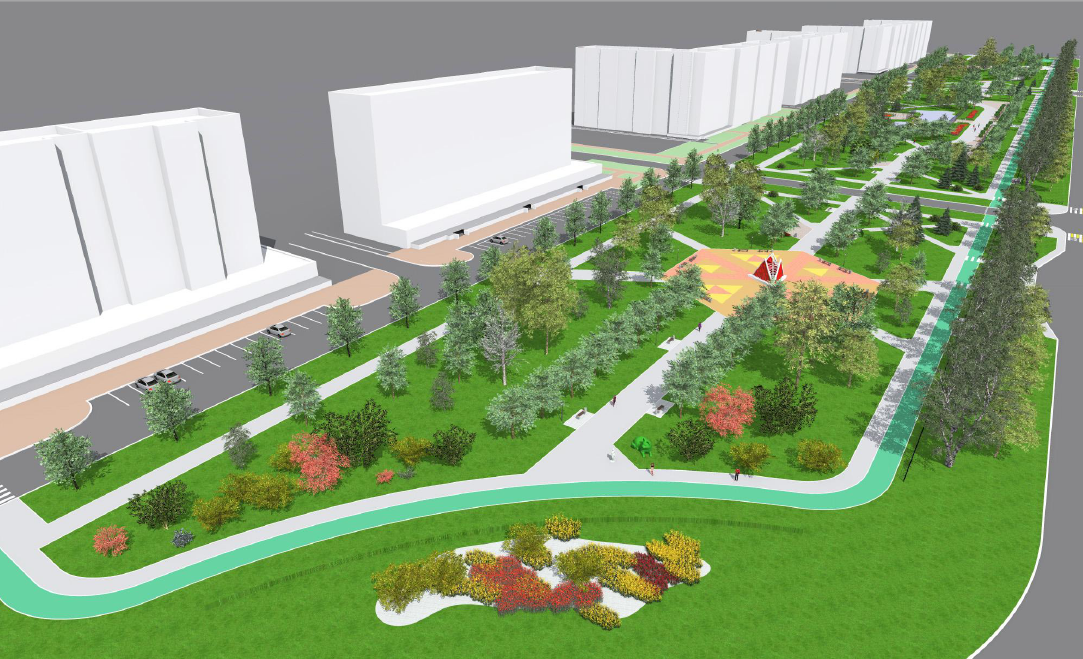 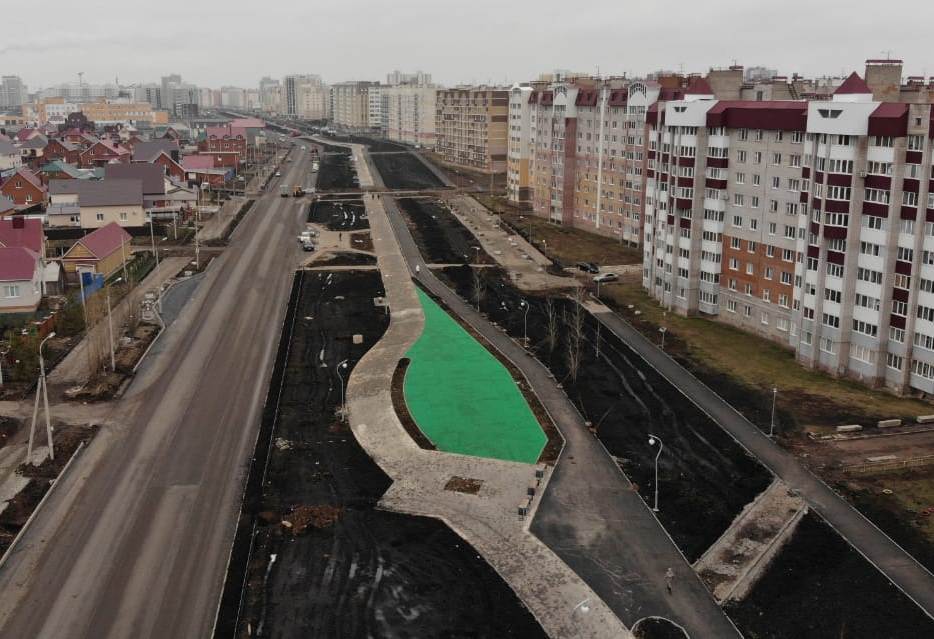 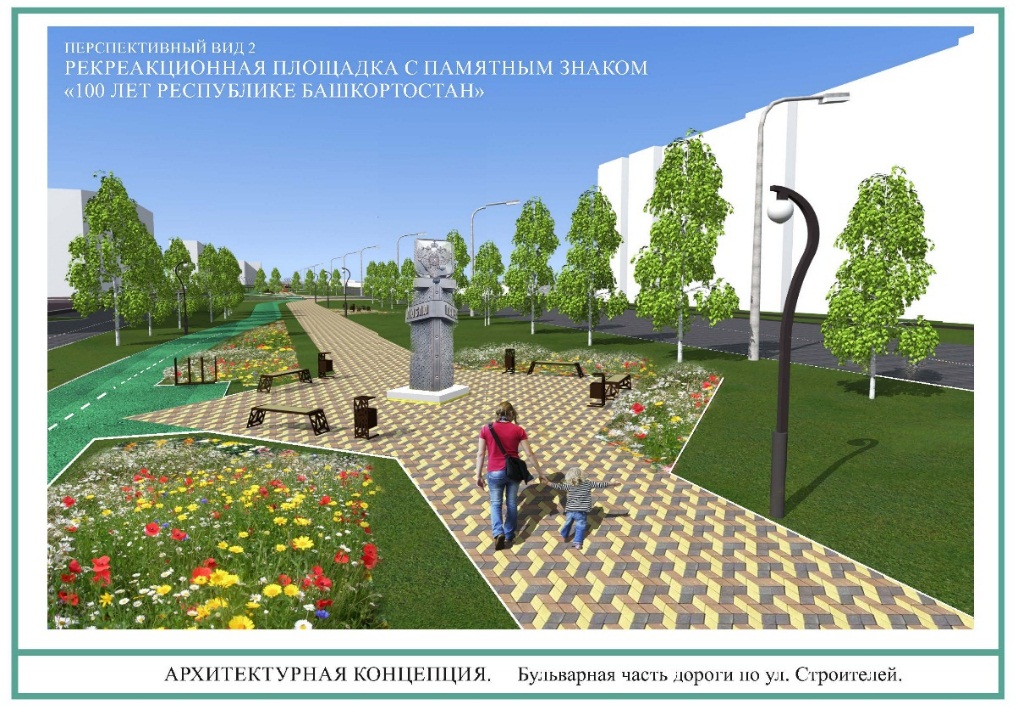 НОВАЯ ШКОЛА №23 В МИКРОРАЙОНЕ 5 ЗАПАДНОГО РАЙОНА
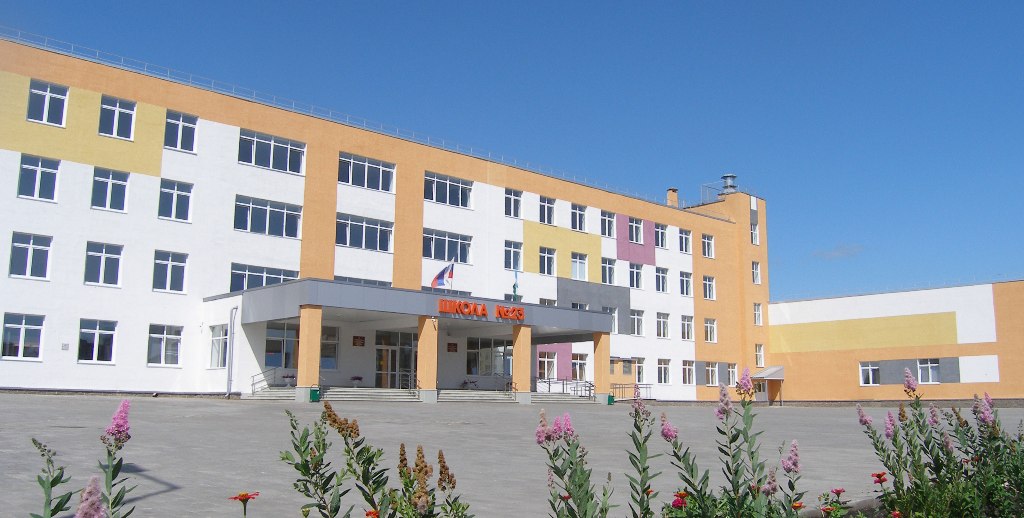 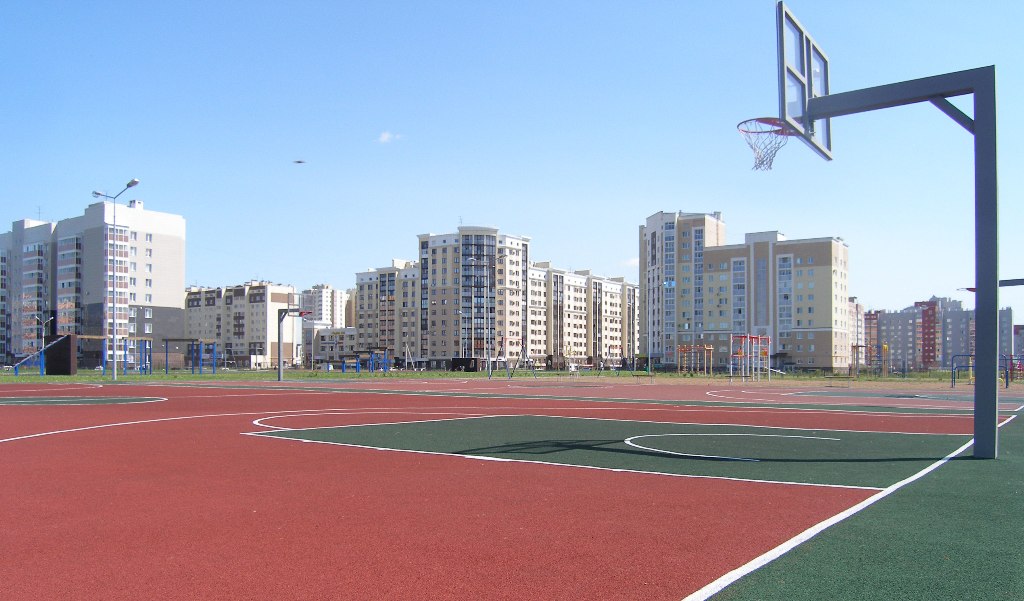 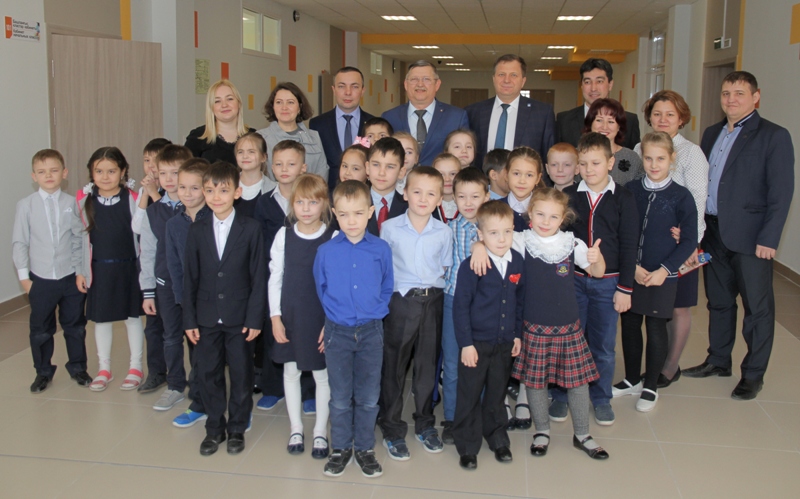 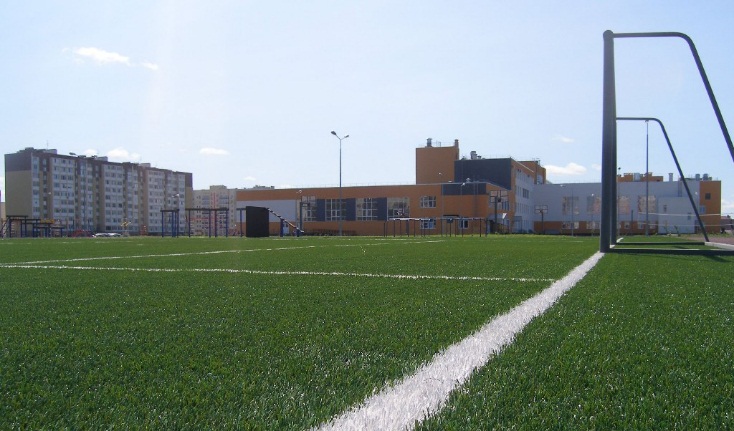 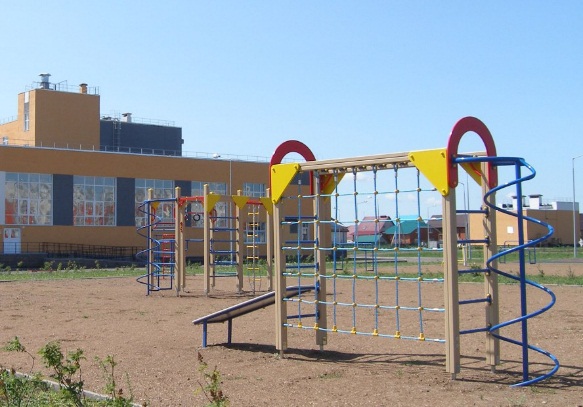 СТРОИТЕЛЬСТВО ШКОЛЫ НА 340 МЕСТ В ПОСЁЛКЕ ШАХТАУ
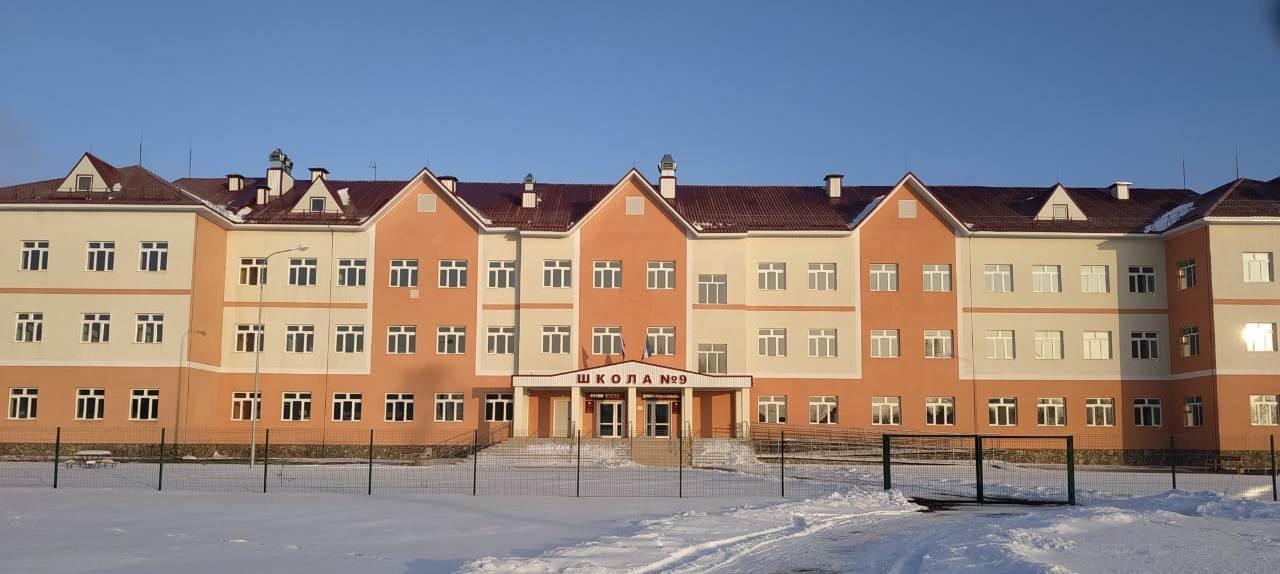 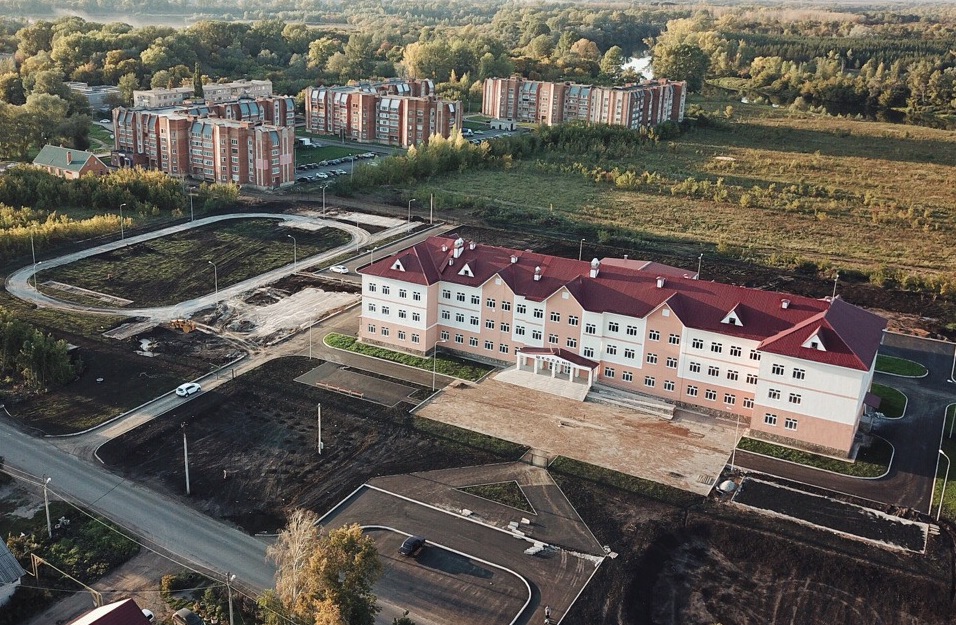 декабрь 2019г.
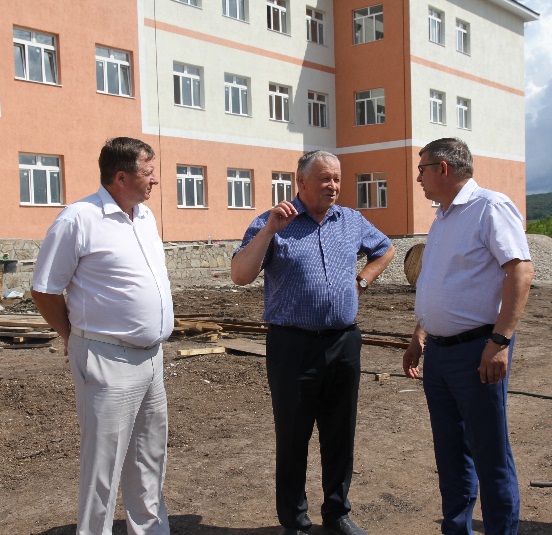 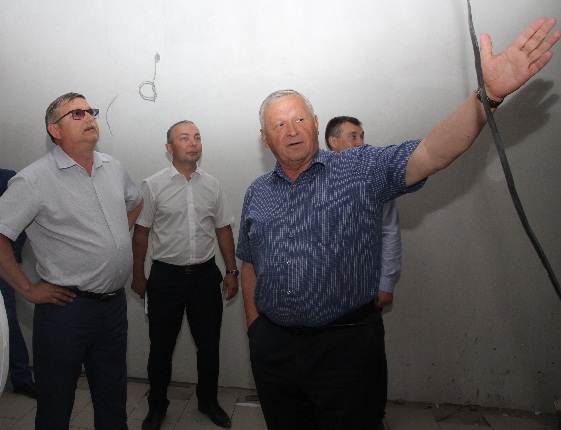 сентябрь 2019г.
НОВЫЕ ДЕТСКИЕ САДЫ В ЗАПАДНОМ ЖИЛОМ РАЙОНЕ
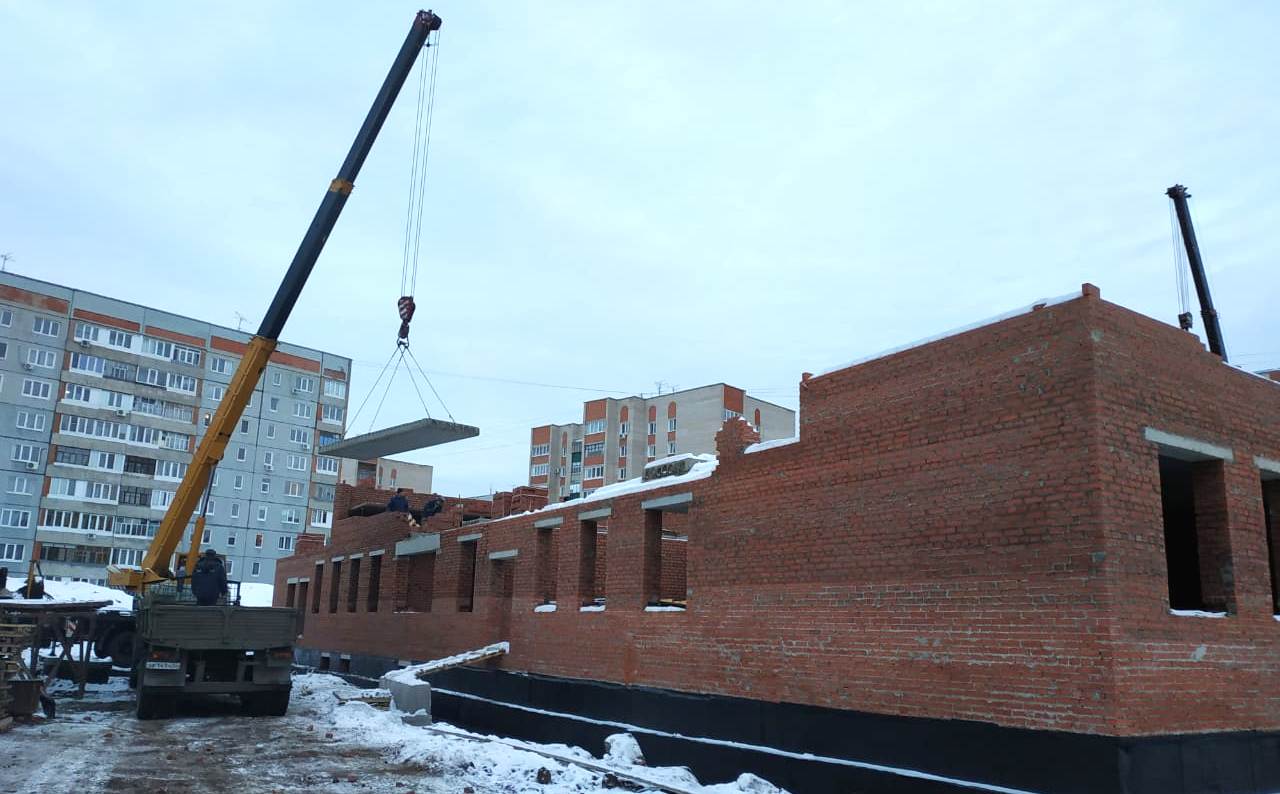 строительство 2-го д.сада на 90 мест
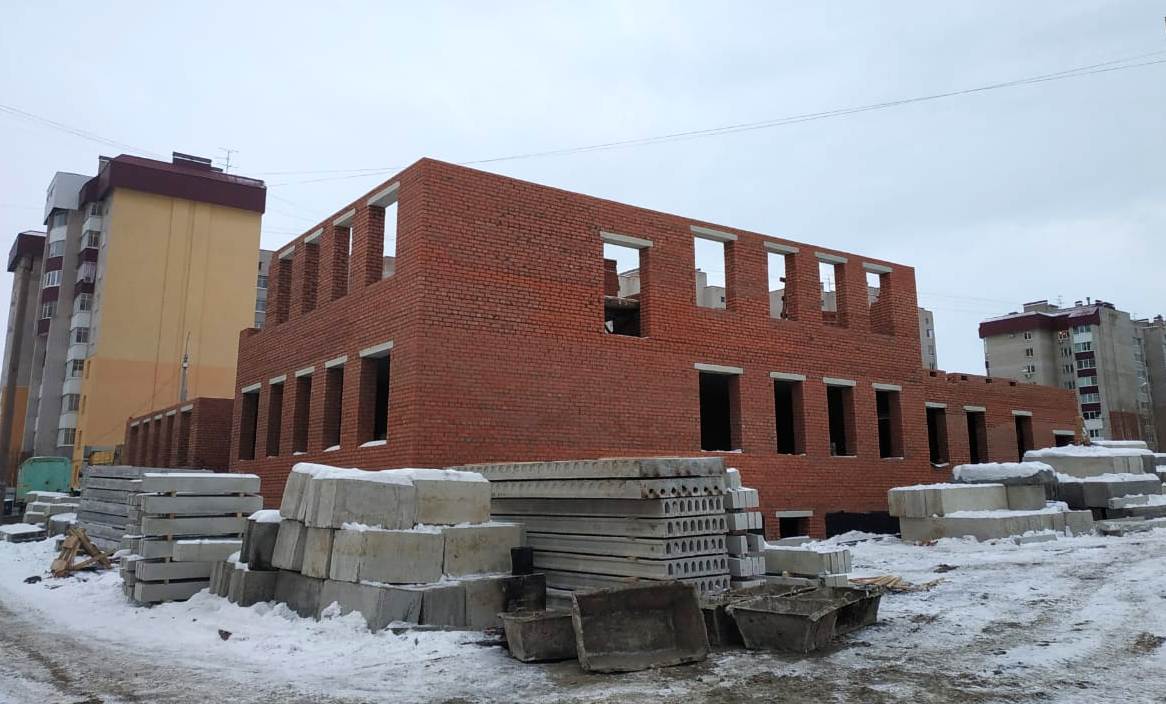 строительство 1-го д.сада на 90 мест
МОЛОЧНАЯ КУХНЯ
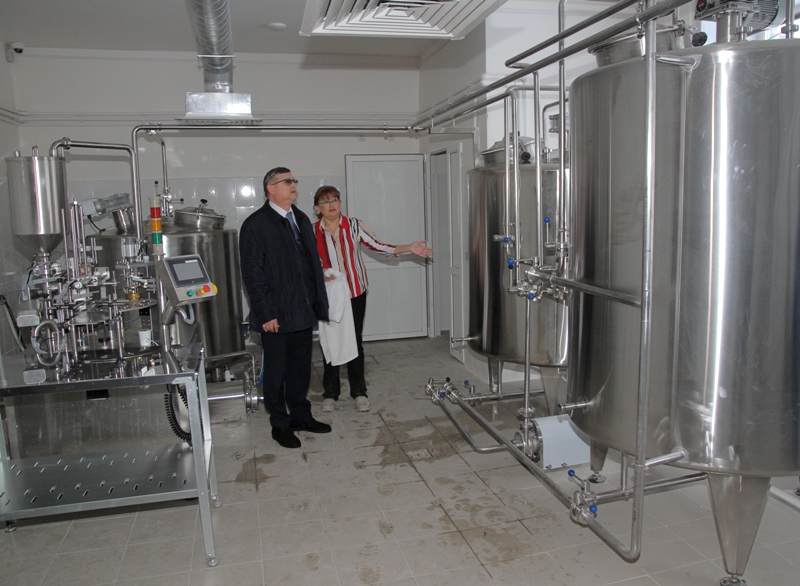 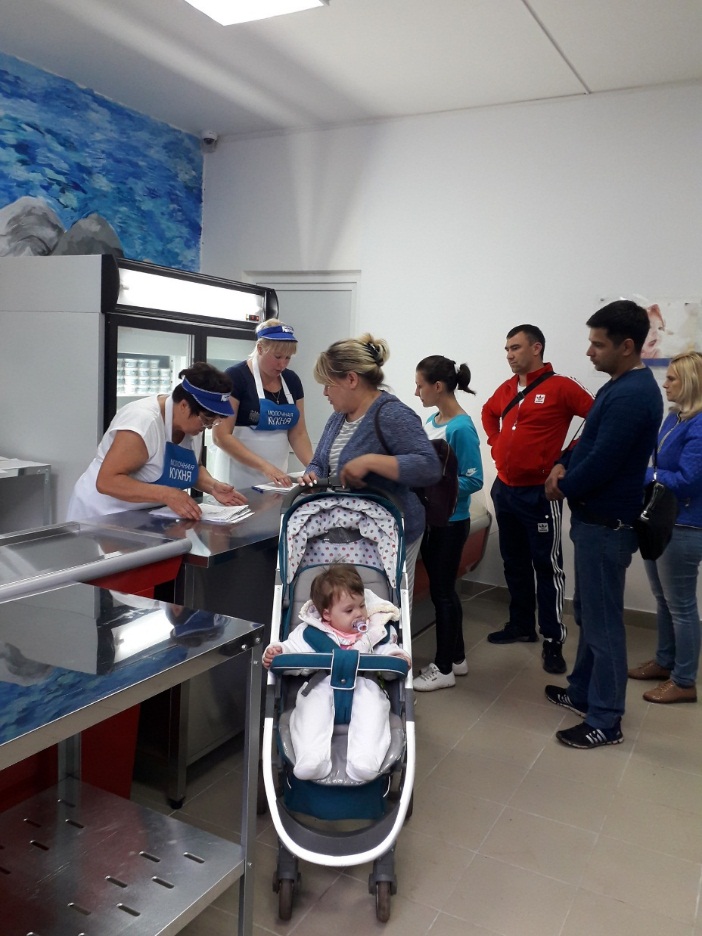 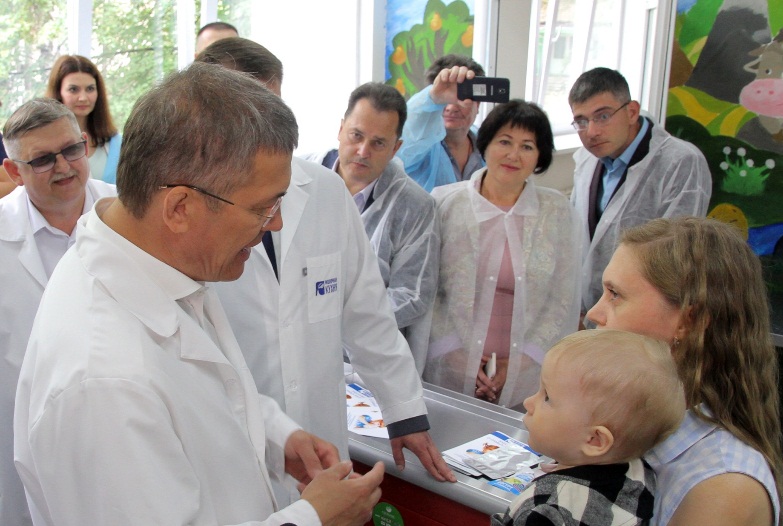 НОВЫЕ АВТОБУСЫ
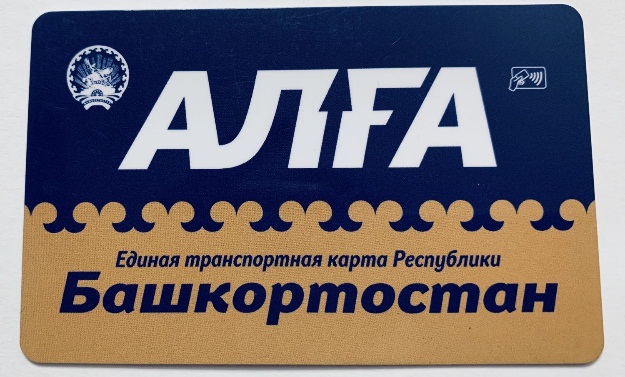 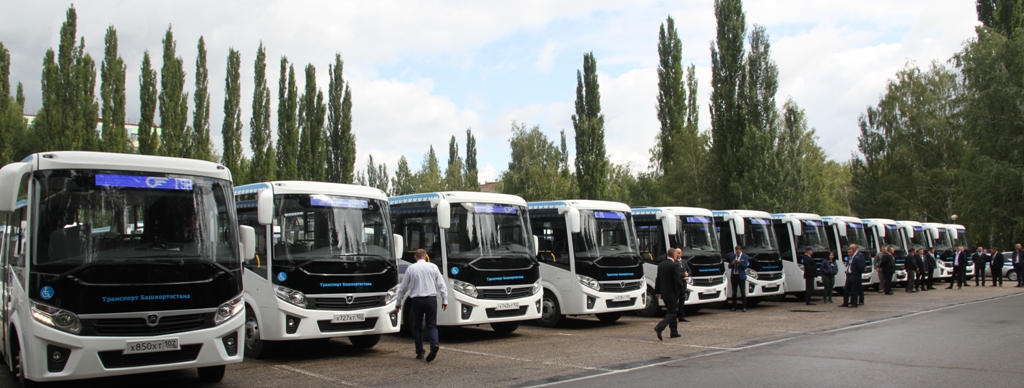 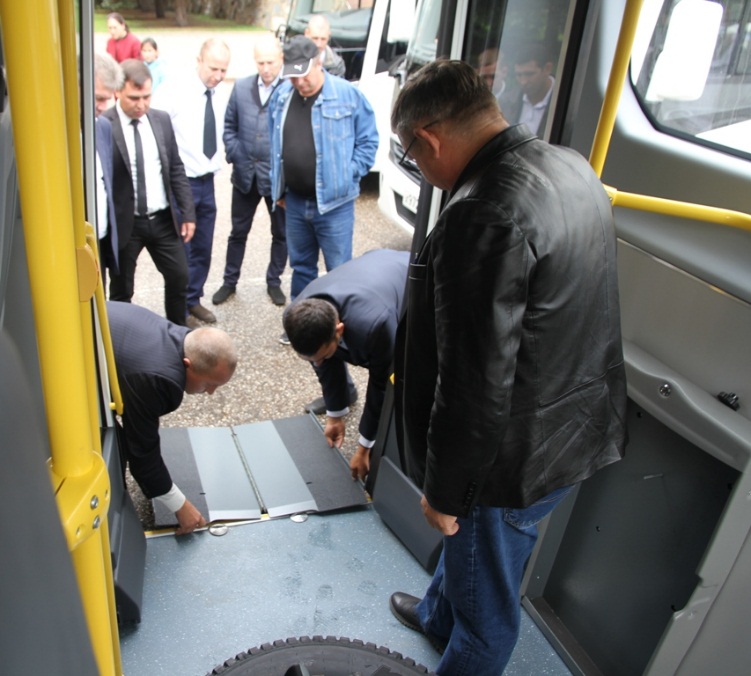 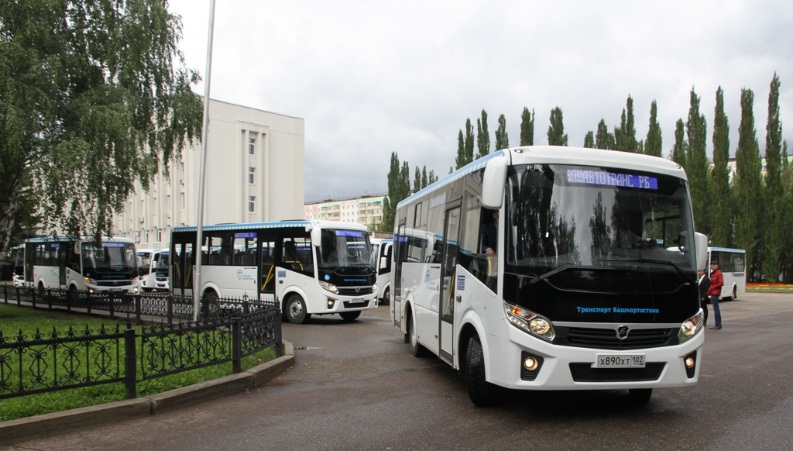 ВЫБОРЫ-2019
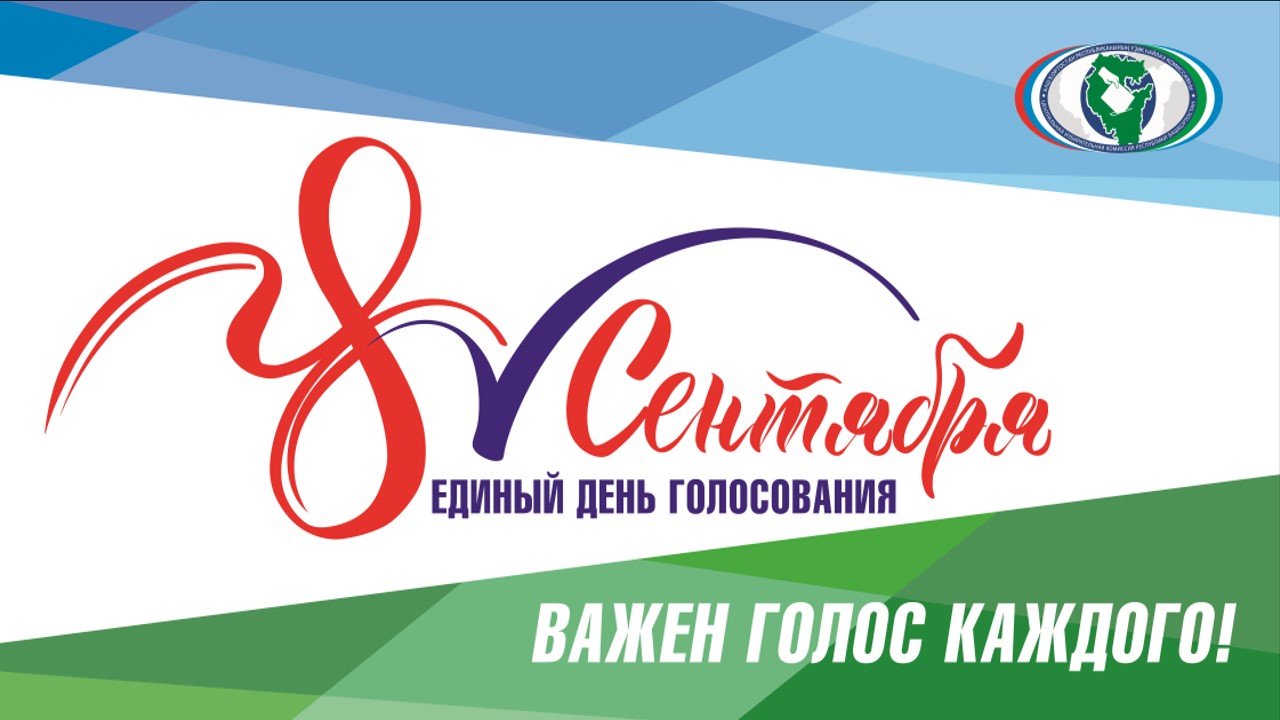 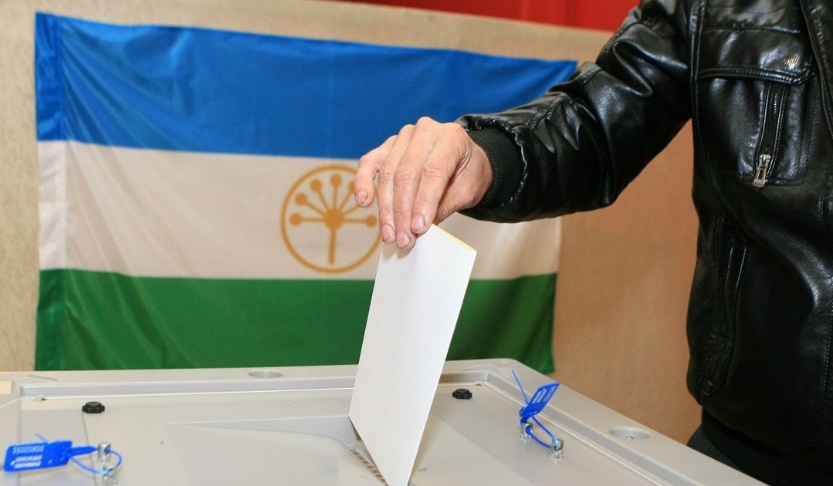 75-ЛЕТИЕ ВЕЛИКОЙ ПОБЕДЫ
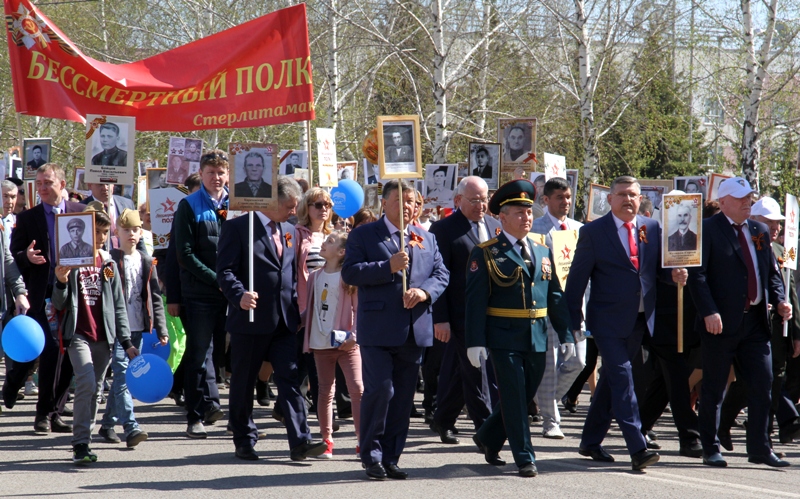 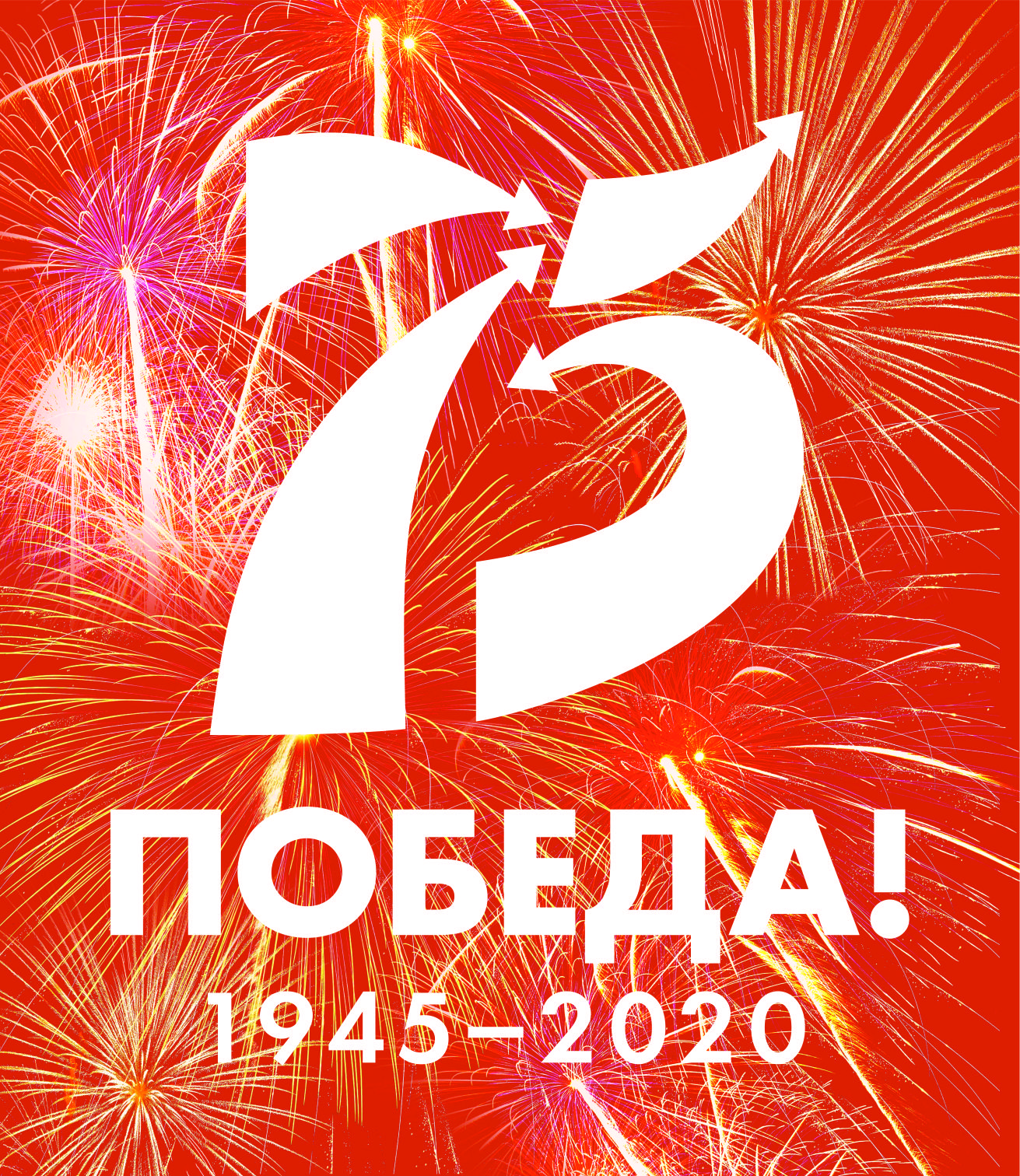 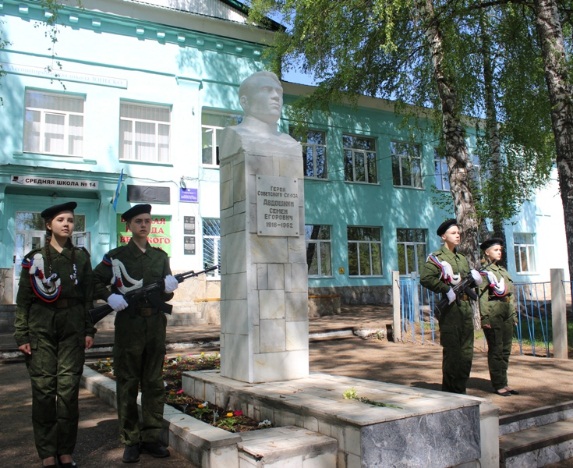 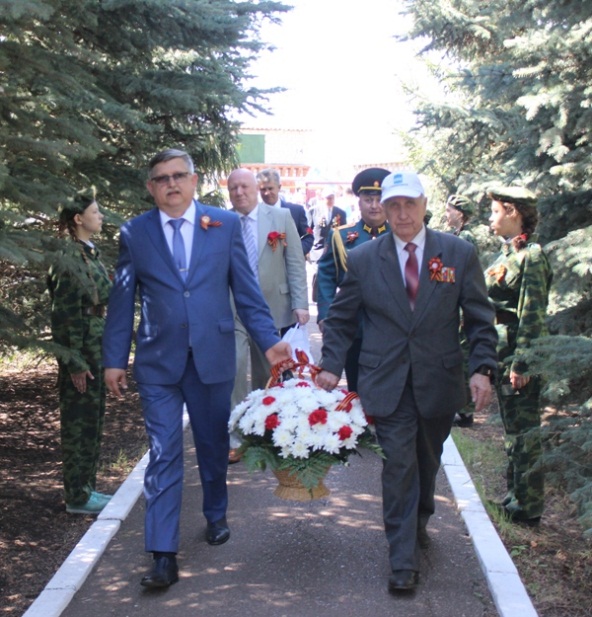 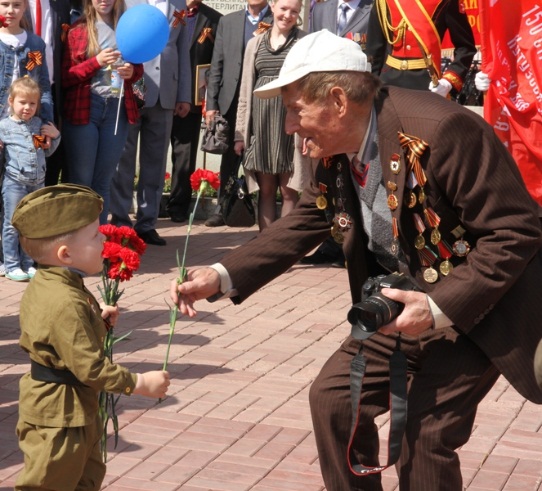 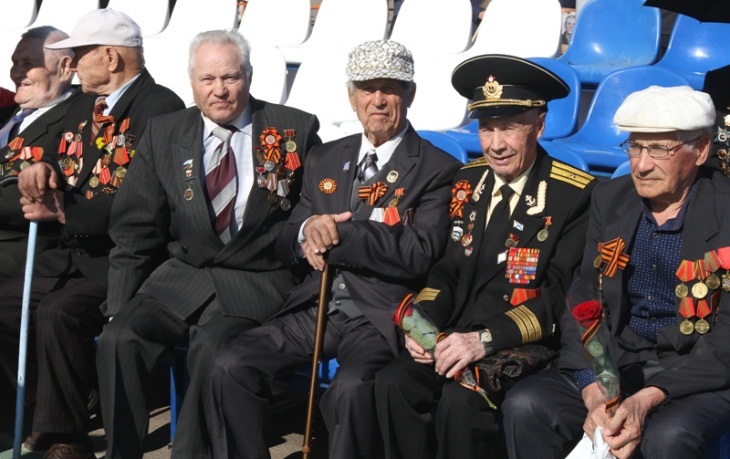 ВСЕРОССИЙСКАЯ ПЕРЕПИСЬ НАСЕЛЕНИЯ. ВСЕМИРНАЯ ФОЛЬКЛОРИАДА
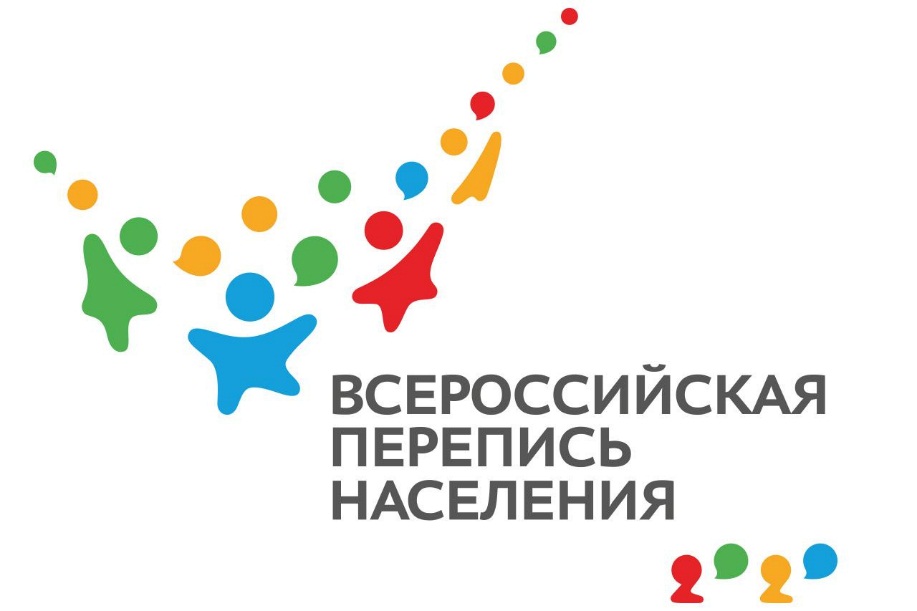 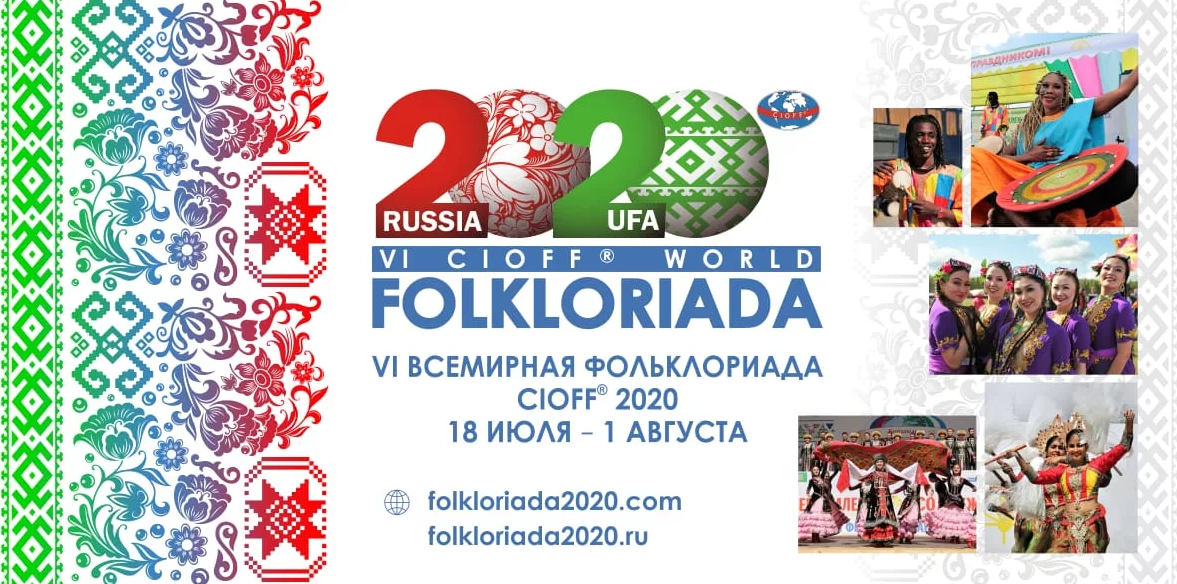 НВОГОДНИЕ ГОРОДКИ
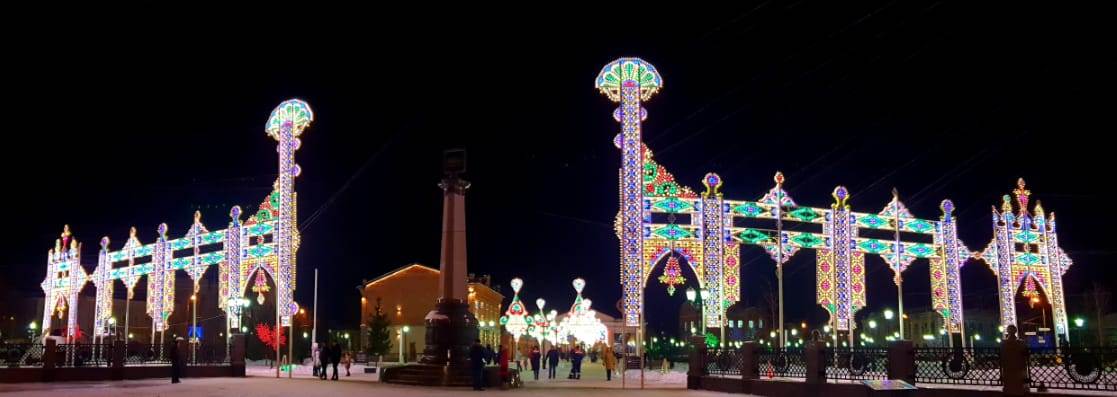 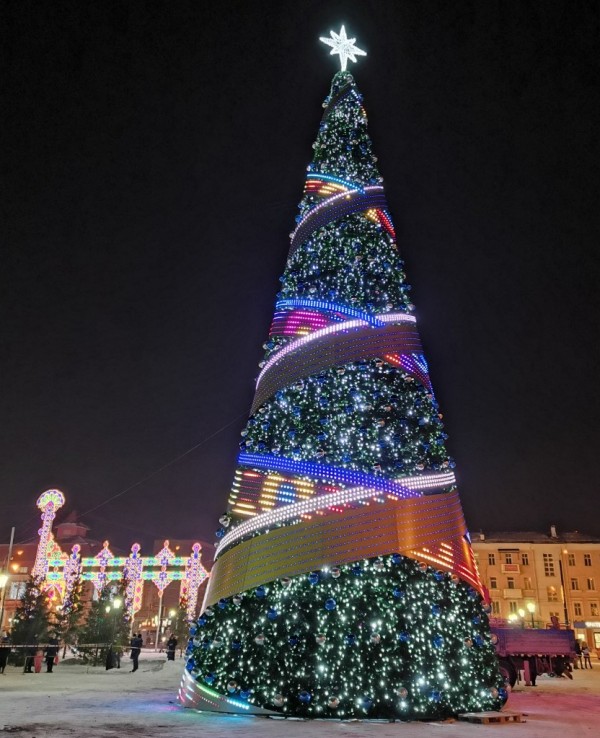 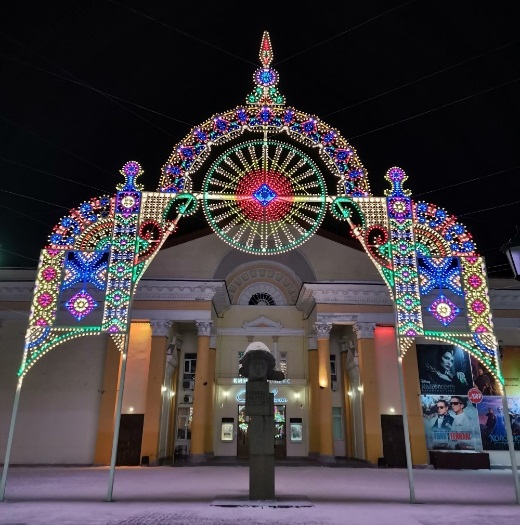 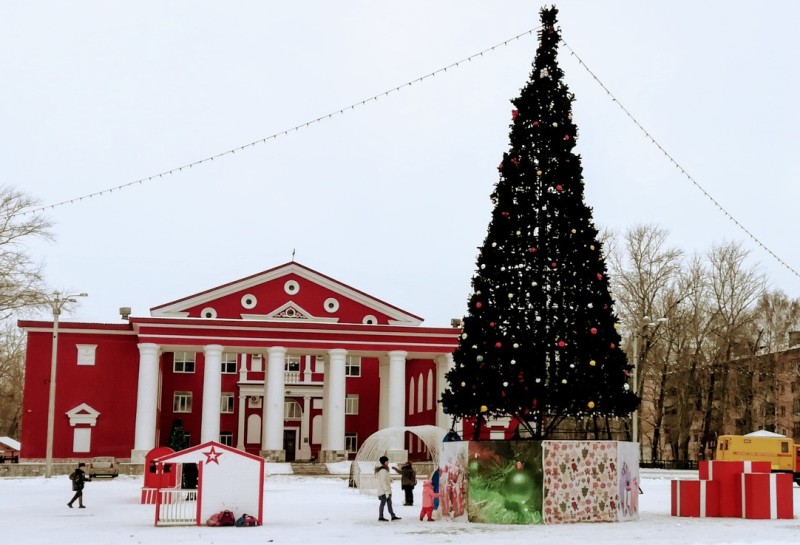 СПАСИБО ЗА ВНИМАНИЕ